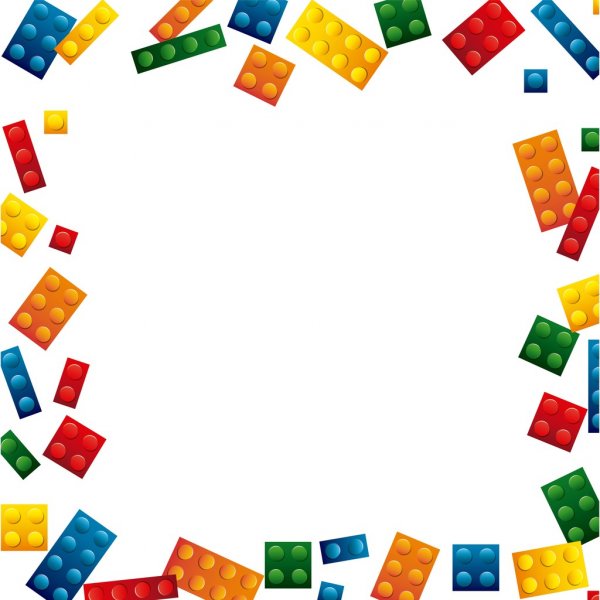 Конструктивно – модельная деятельность детей младшего дошкольного возраста как первый этап формирования технического творчества у дошкольников
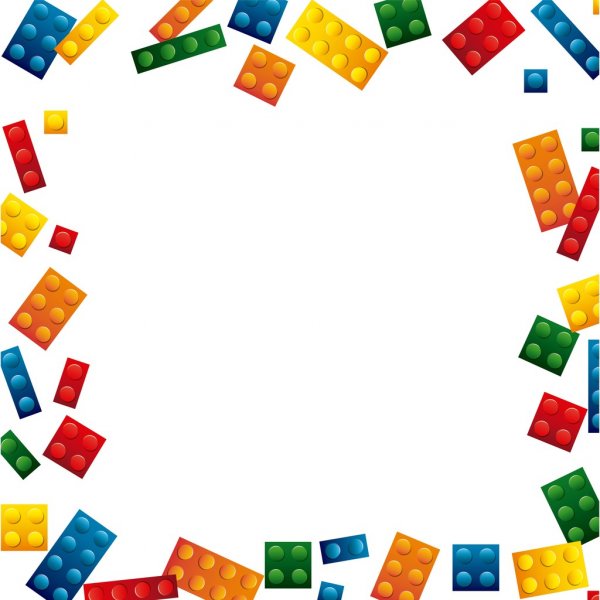 Педагогический проект 
«Юный конструктор»
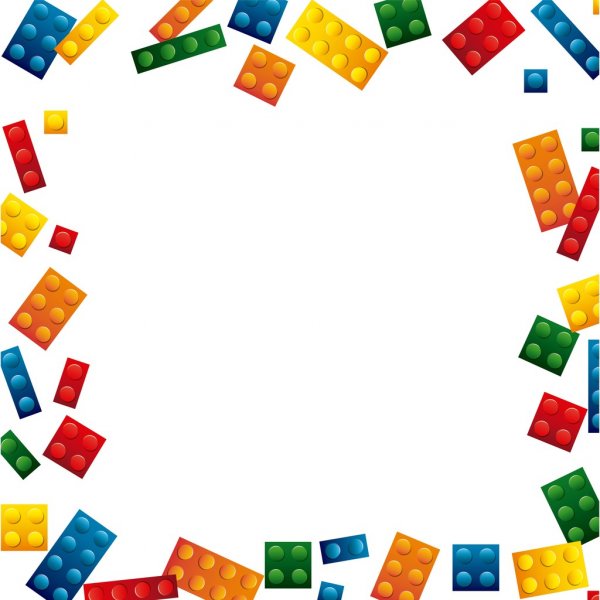 Актуальность проекта:
Конструирование относится к числу тех видов деятельности, которые имеют моделирующий характер. Оно направлено на моделирование окружающего пространства в самых существенных чертах и отношениях. Такая специфическая направленность конструирования отличает, его от других видов деятельности и имеет значение, прежде всего для развития у ребенка образного и элементов наглядно-схематического мышления, формирования у него представлений о целостном образе предмета.
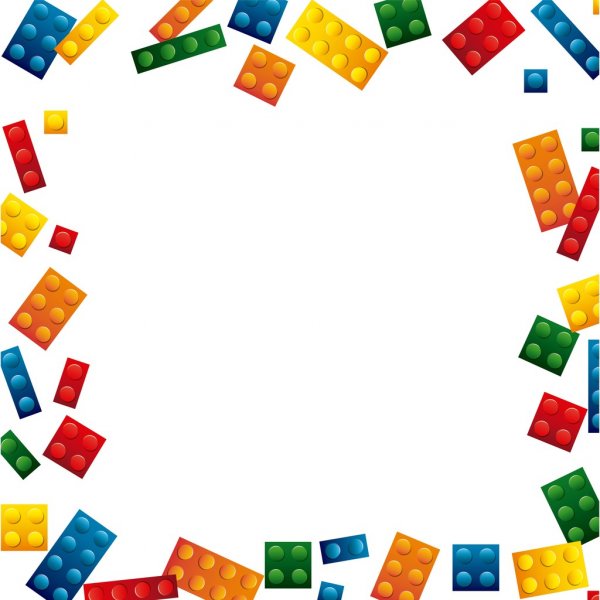 Цель проекта: 
развитие конструктивно – модельных действий детей.
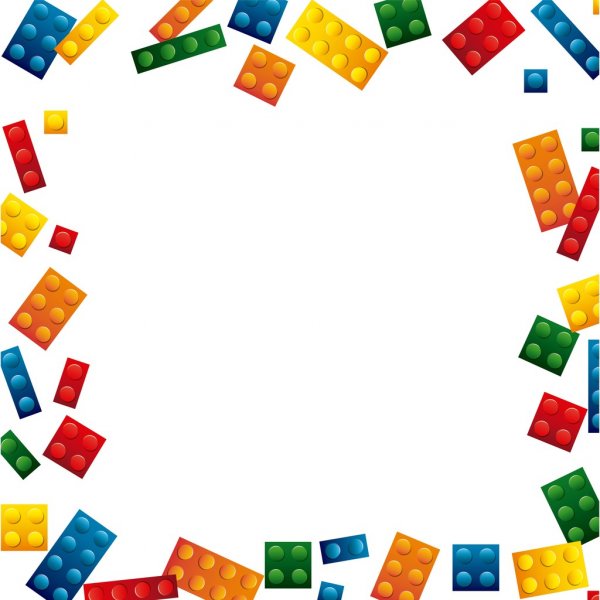 Задачи проекта:
Основными педагогическими условиями, обеспечивающими реализацию этой цели и задач, являются:
-совместная деятельность взрослого с ребенком и детей друг с другом;
обеспечение взаимосвязи специально организованных занятий с самостоятельной деятельностью детей;
-предоставление детям разнообразных видов конструктора и возможности пользоваться ими по своему усмотрению; взаимосвязь конструирования с другими видами деятельности (игрой, экспериментами, сочинением сказок и др.) и включение его в широкий спектр событий детской жизни.
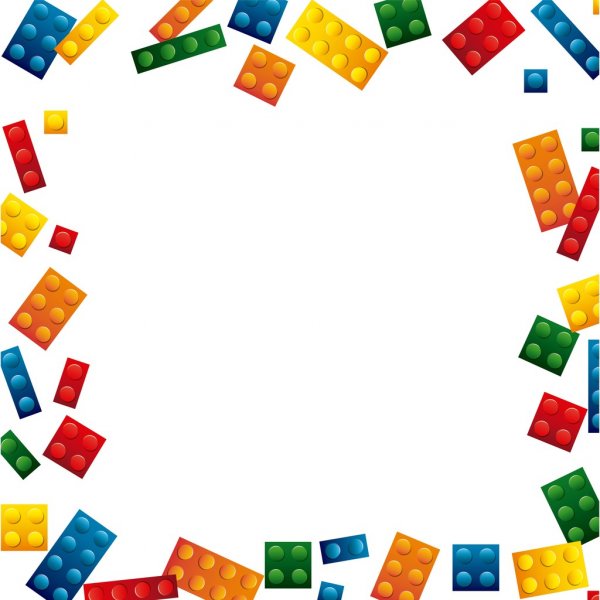 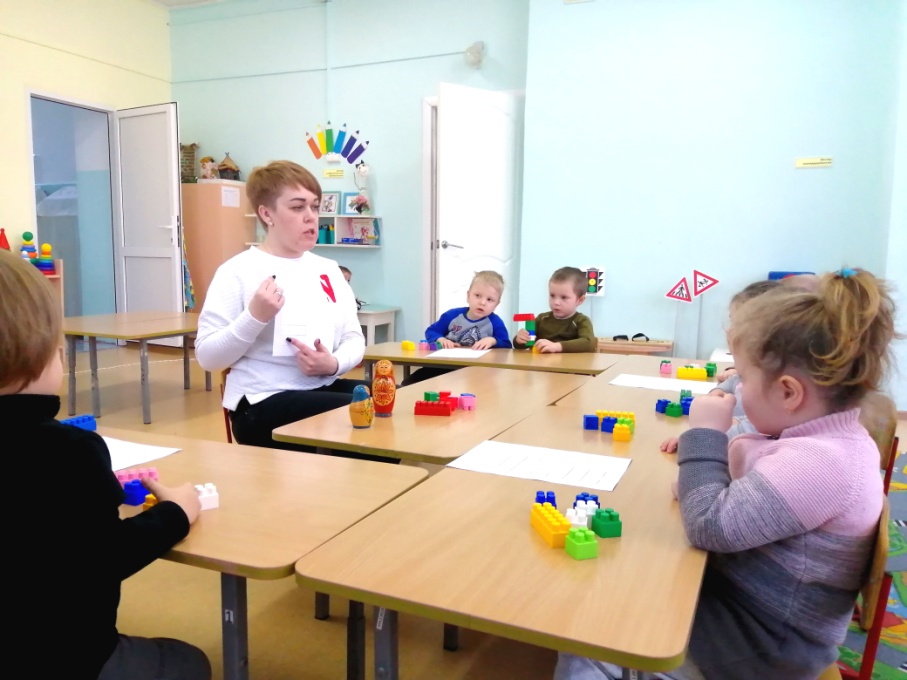 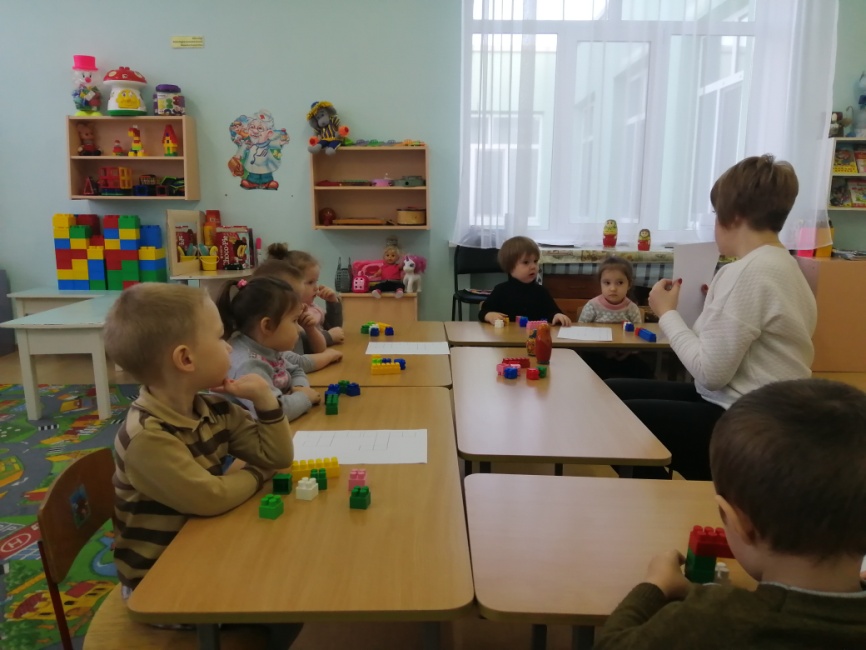 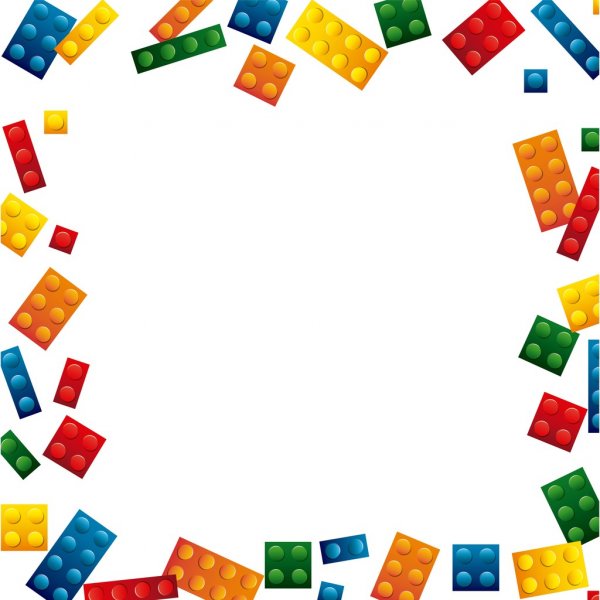 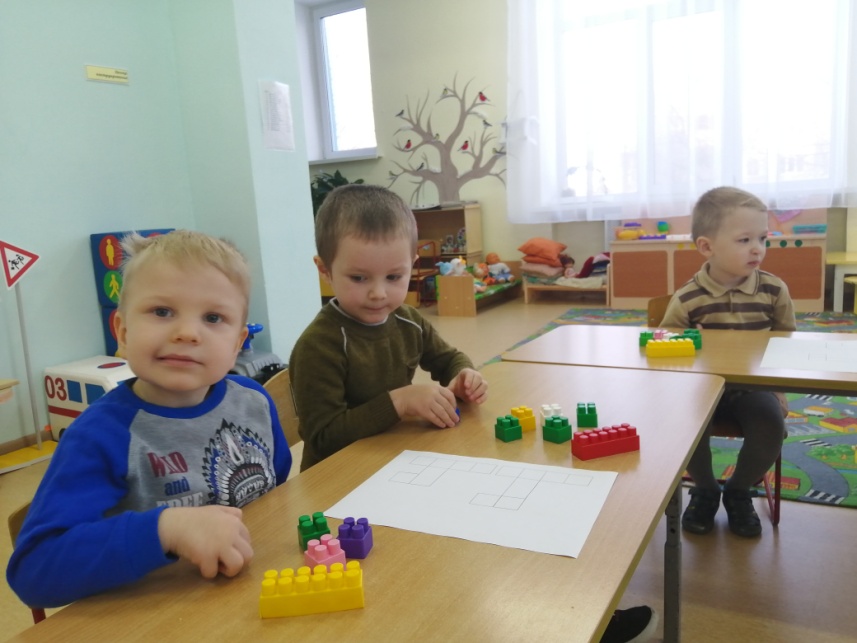 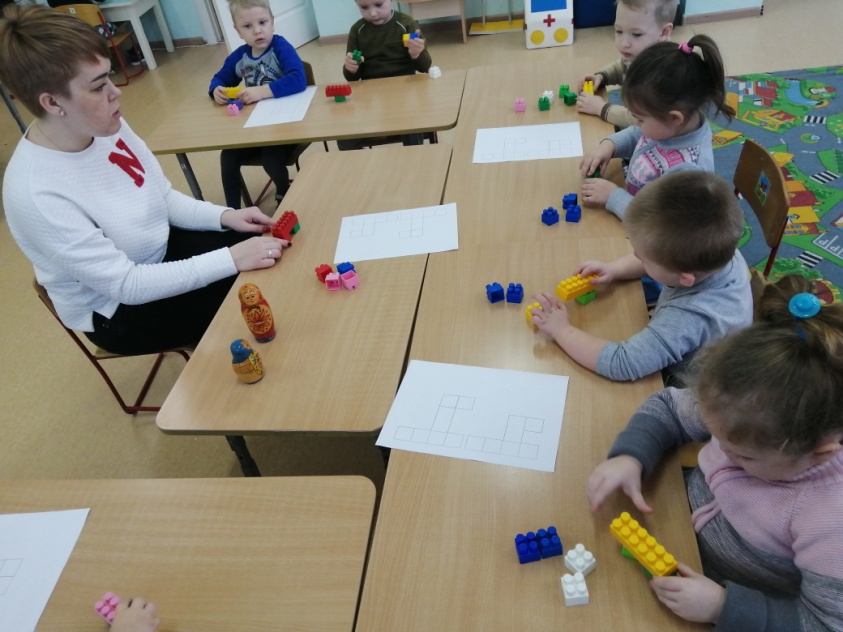 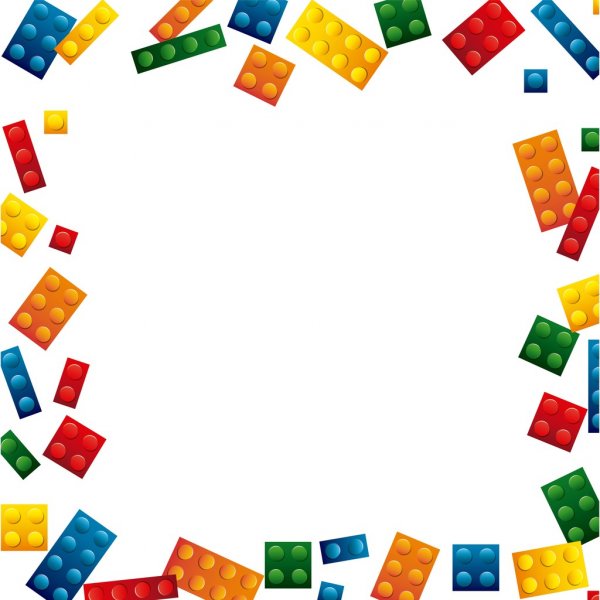 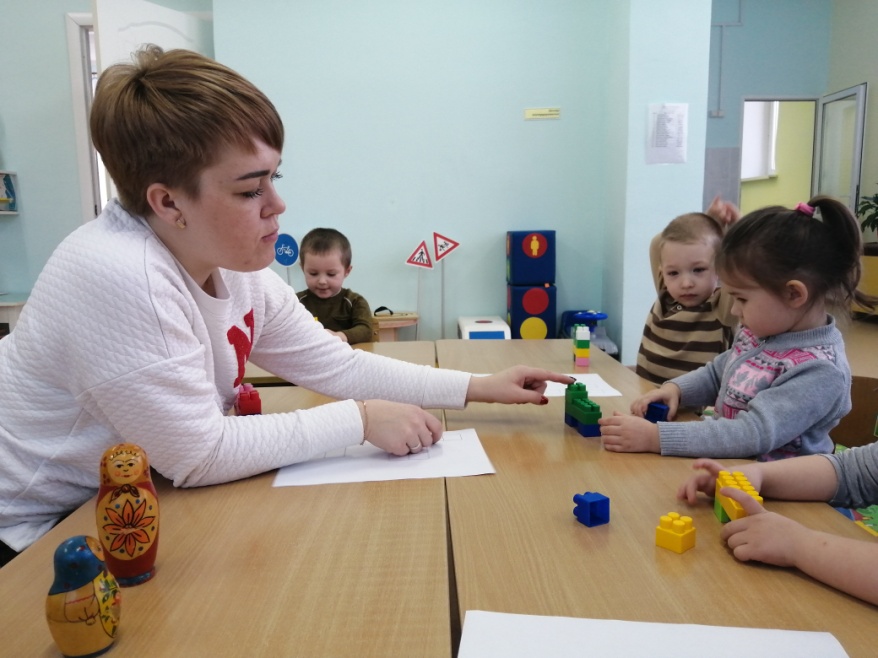 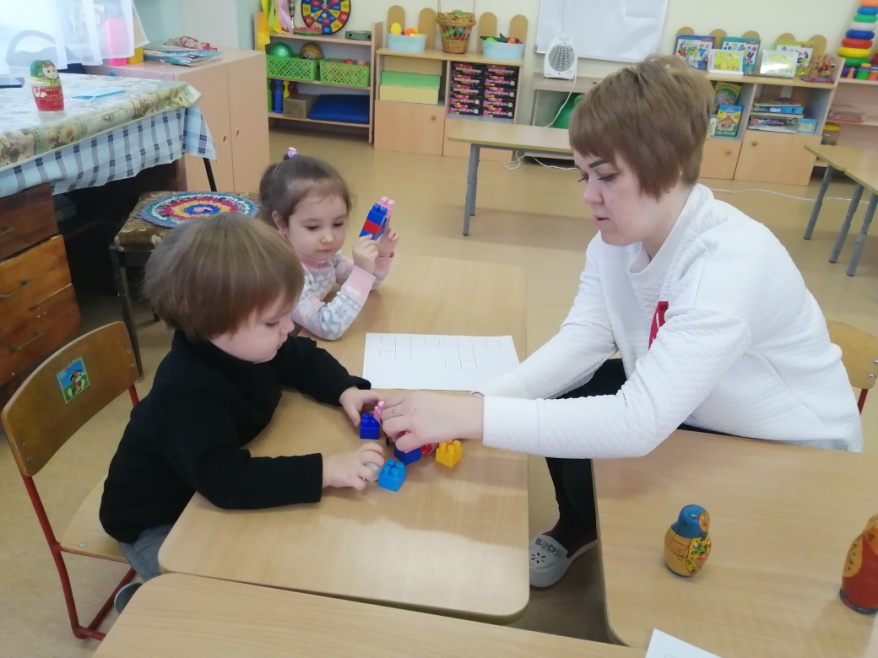 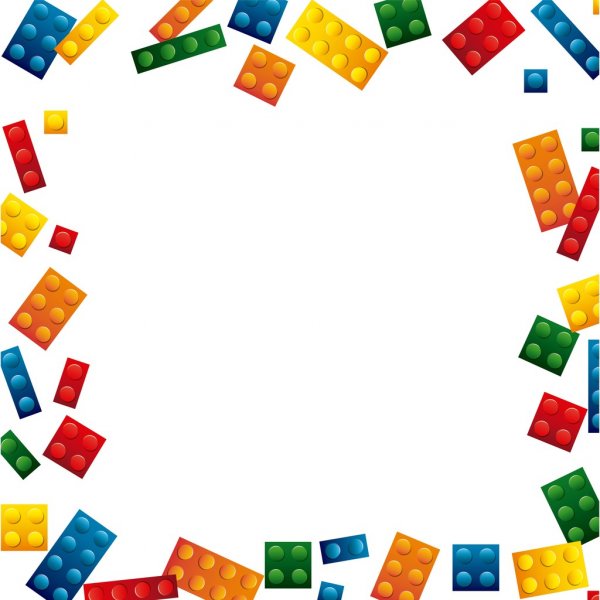 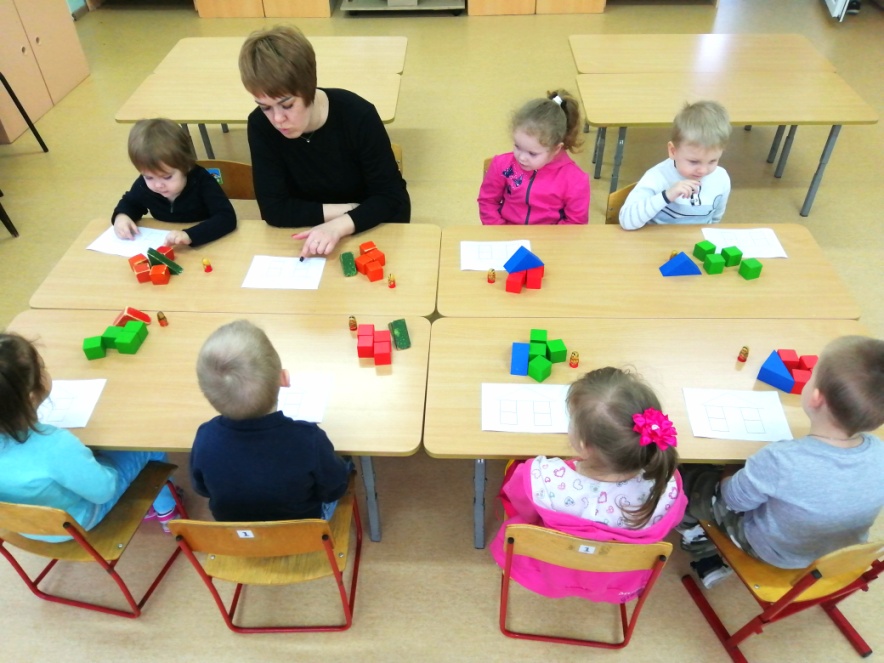 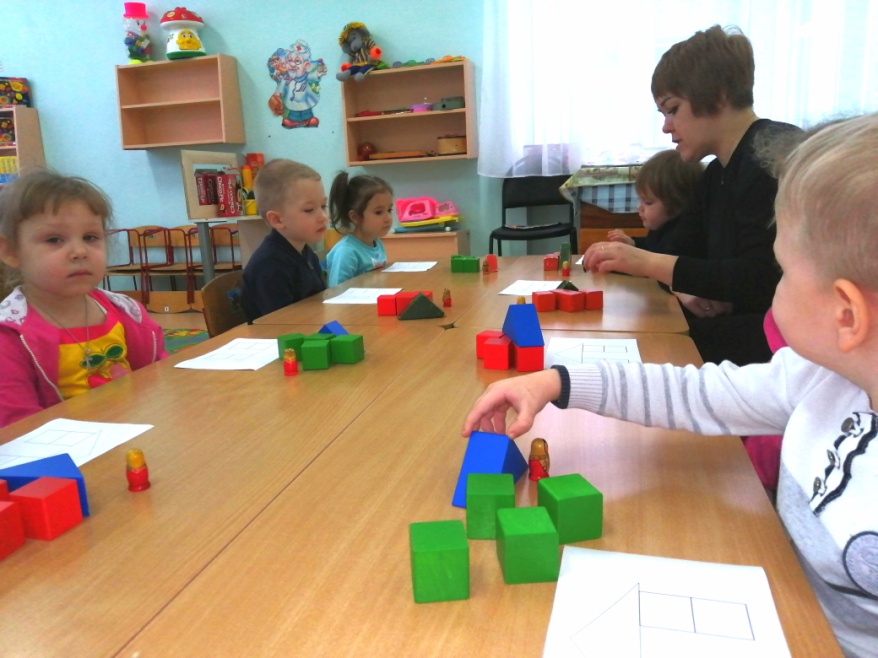 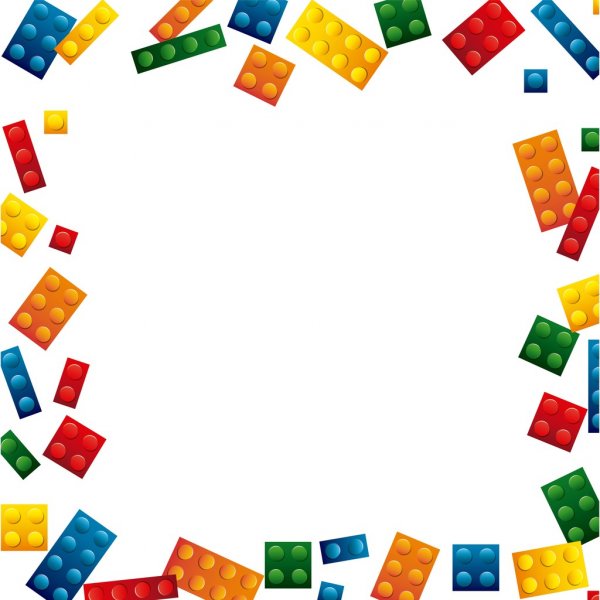 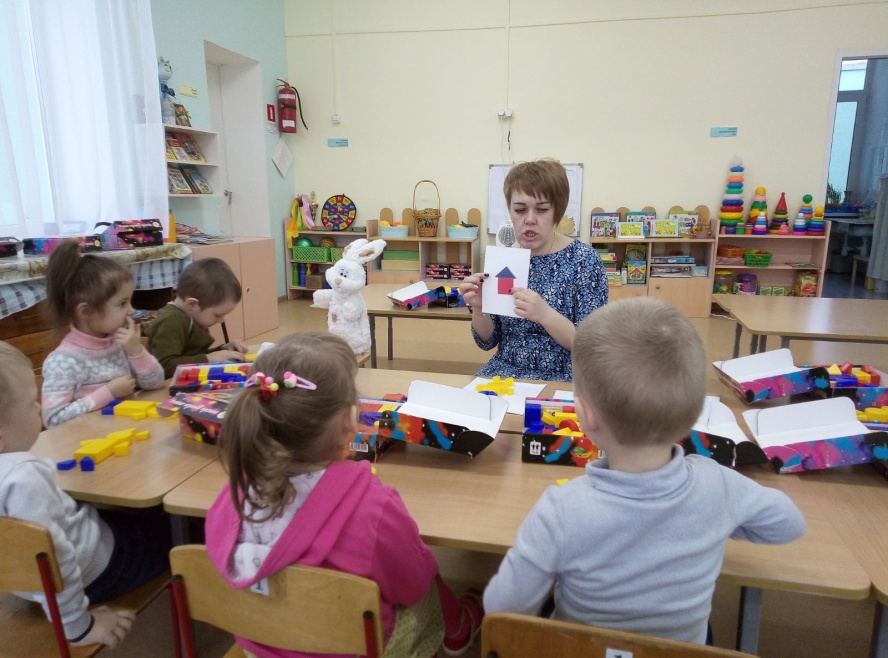 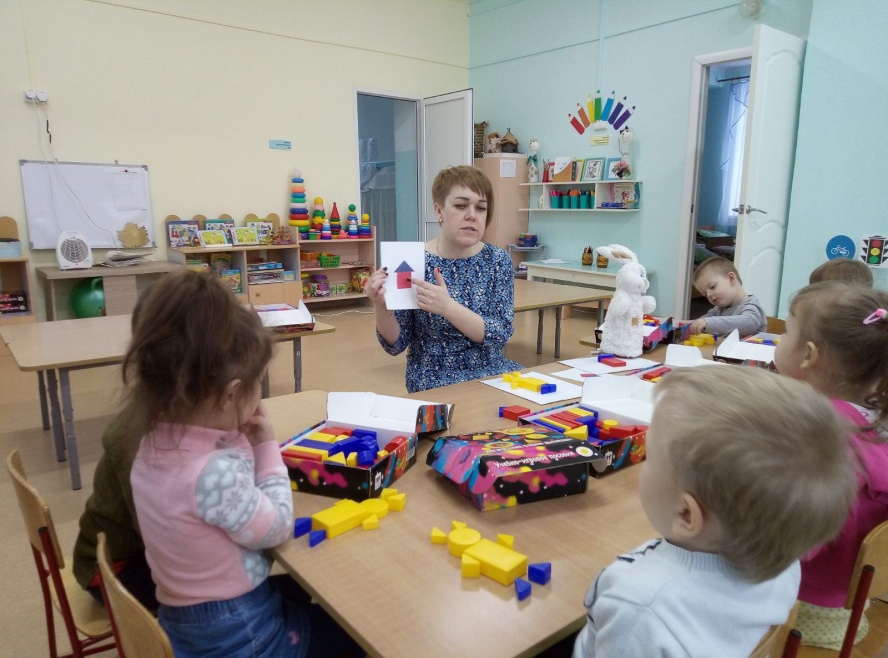 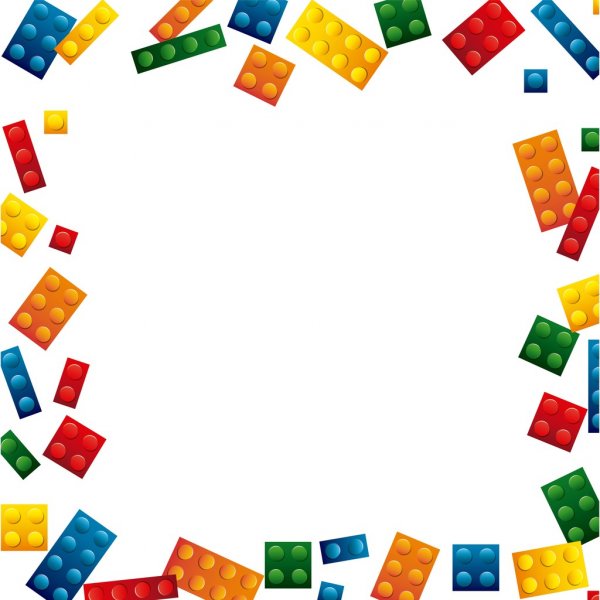 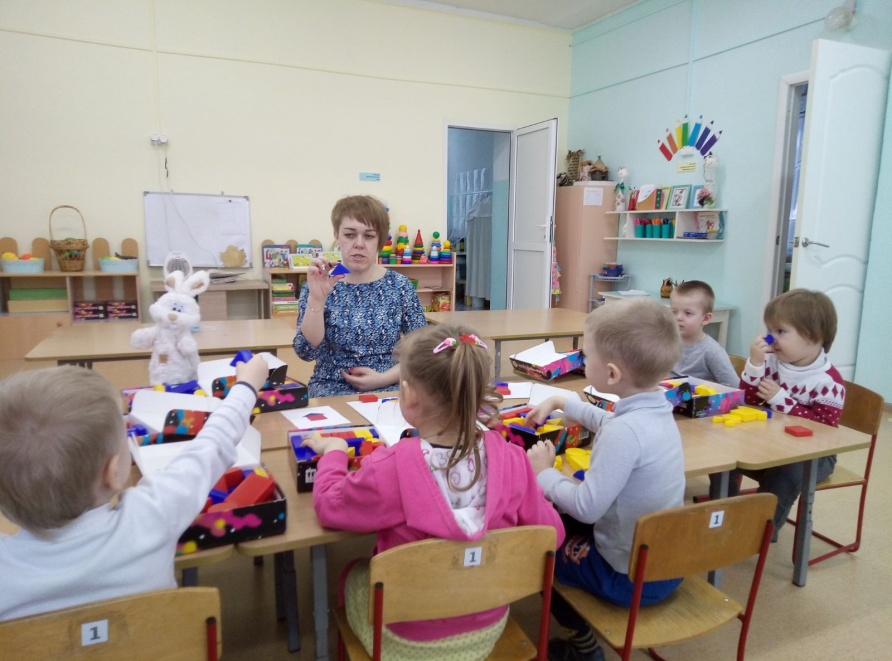 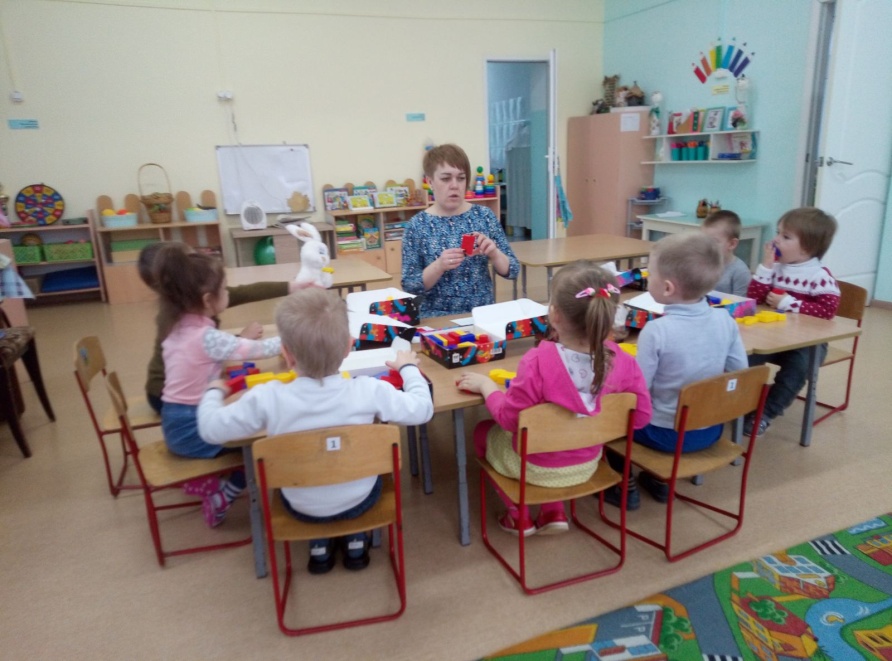 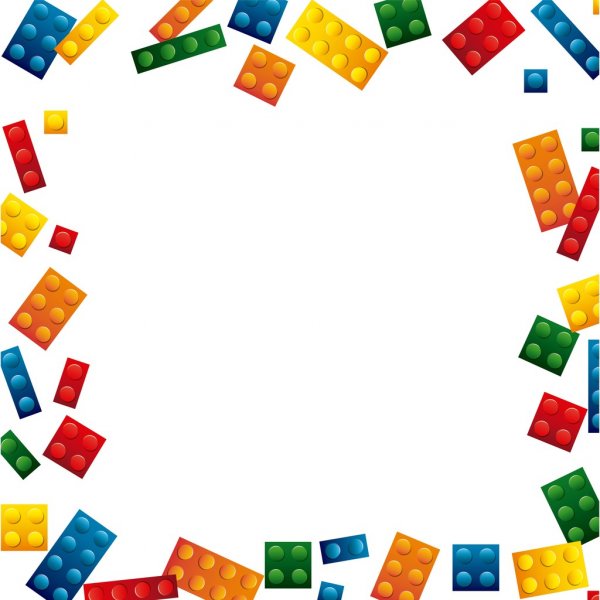 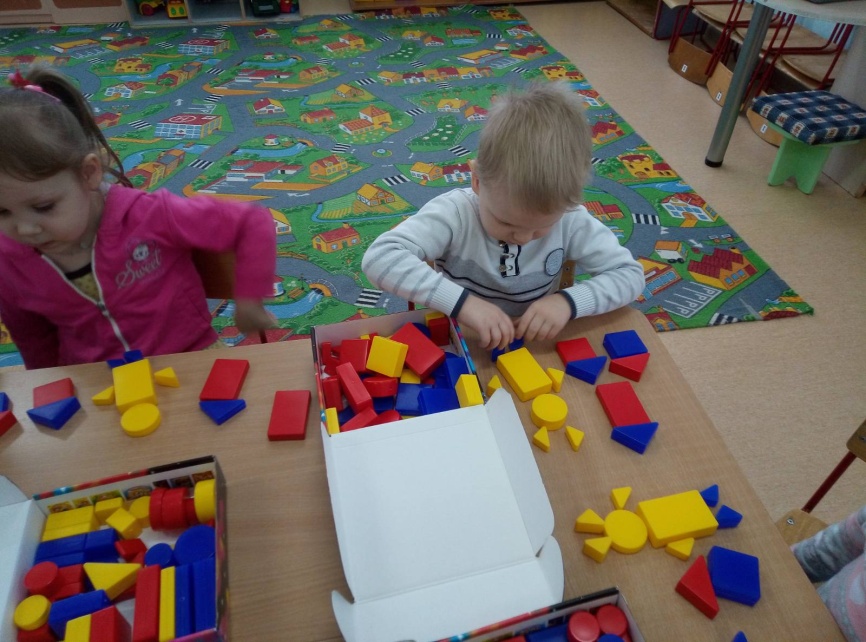 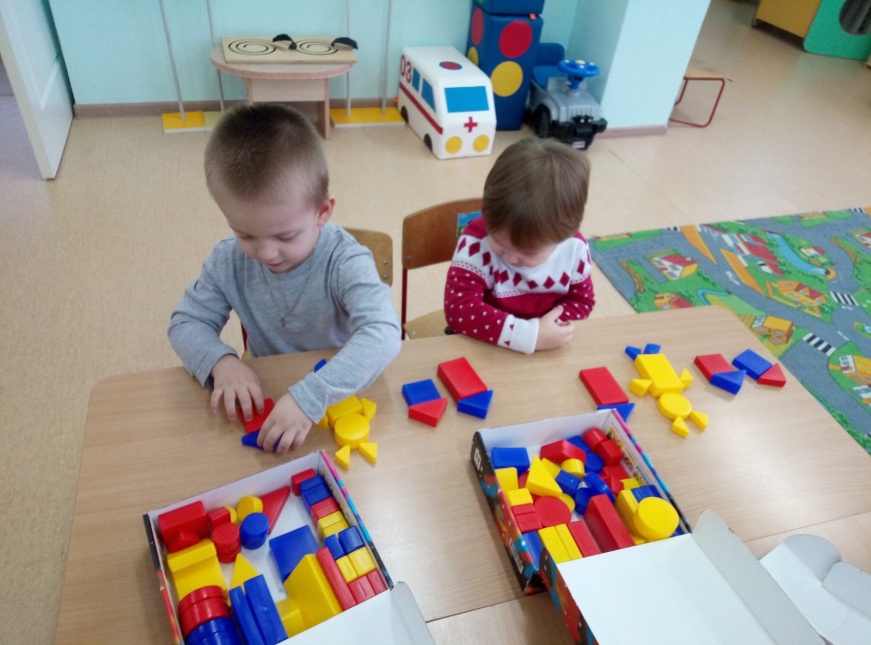 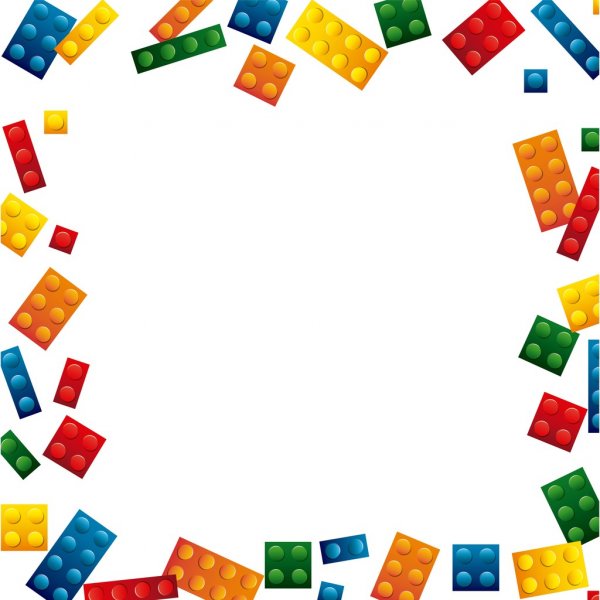 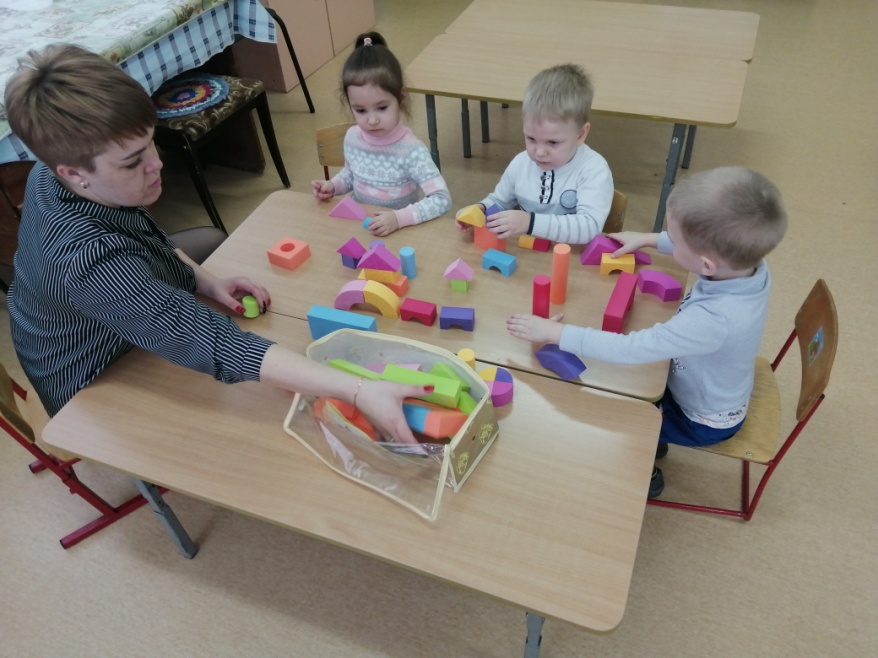 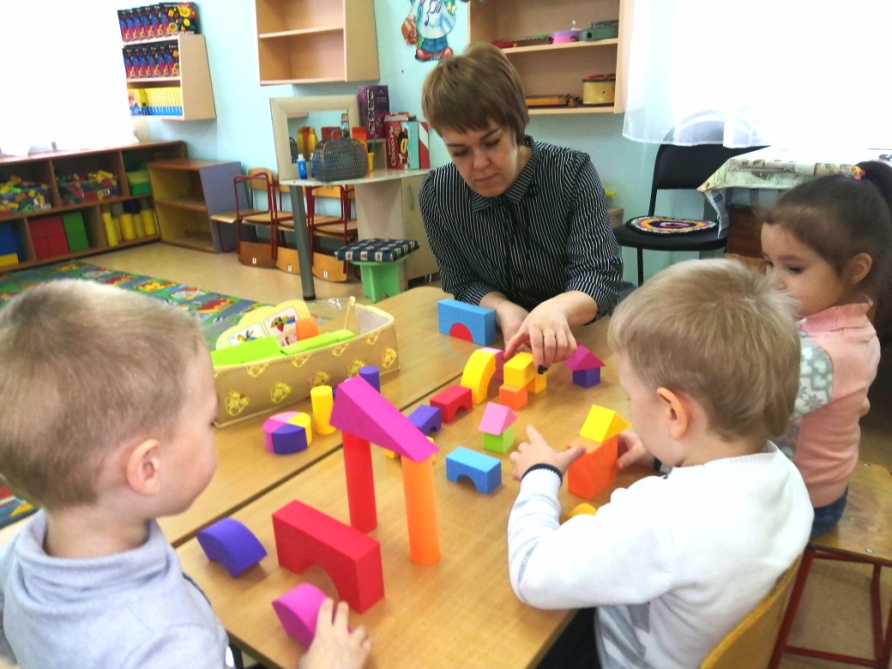 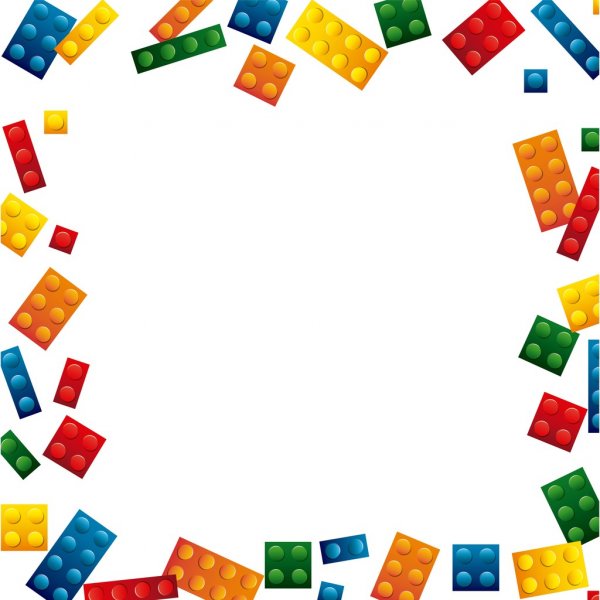 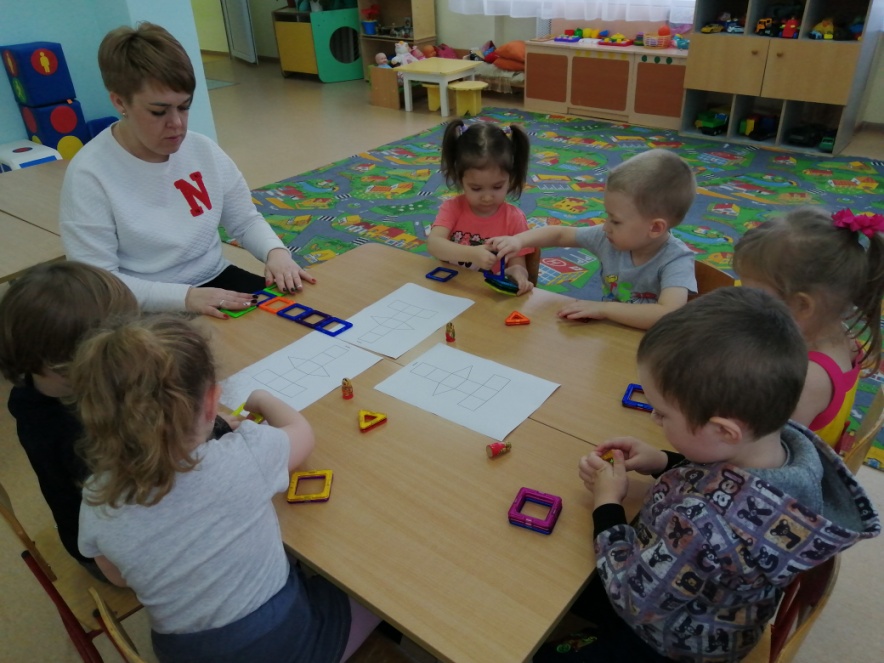 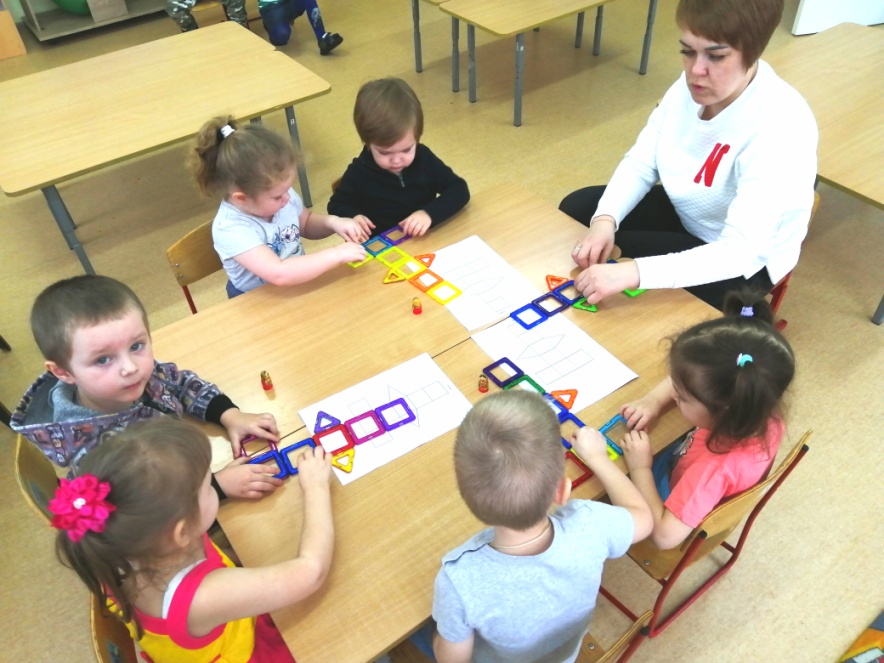 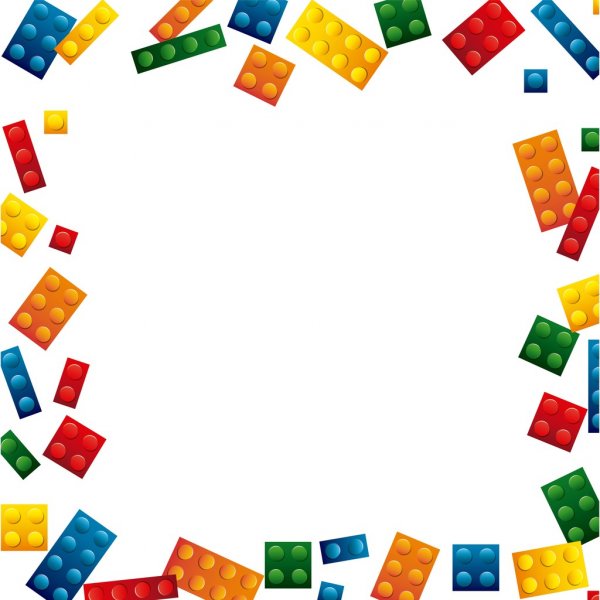 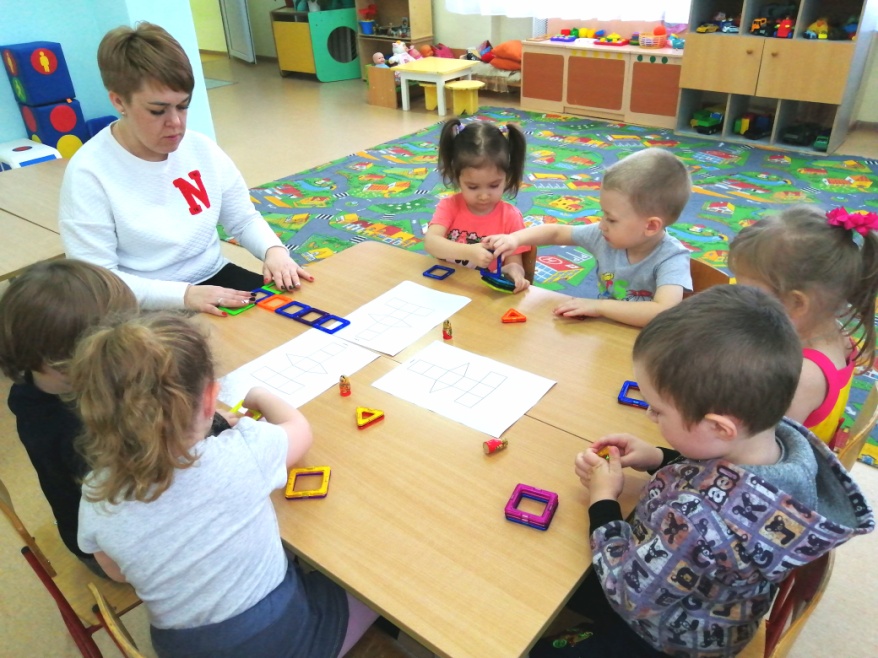 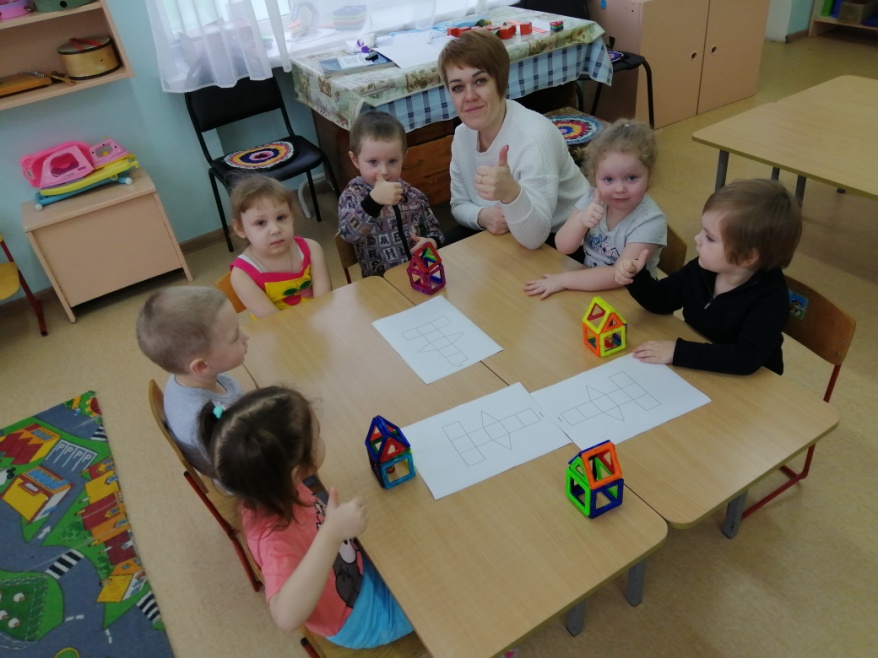 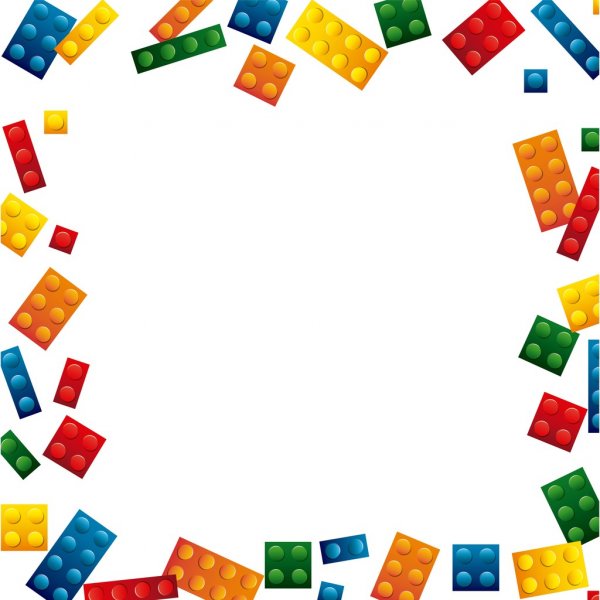 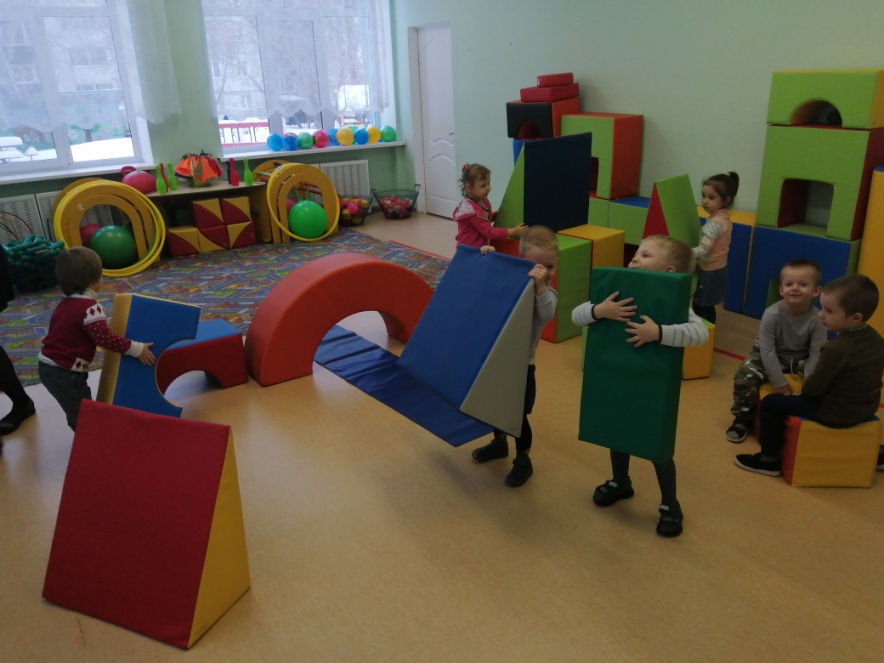 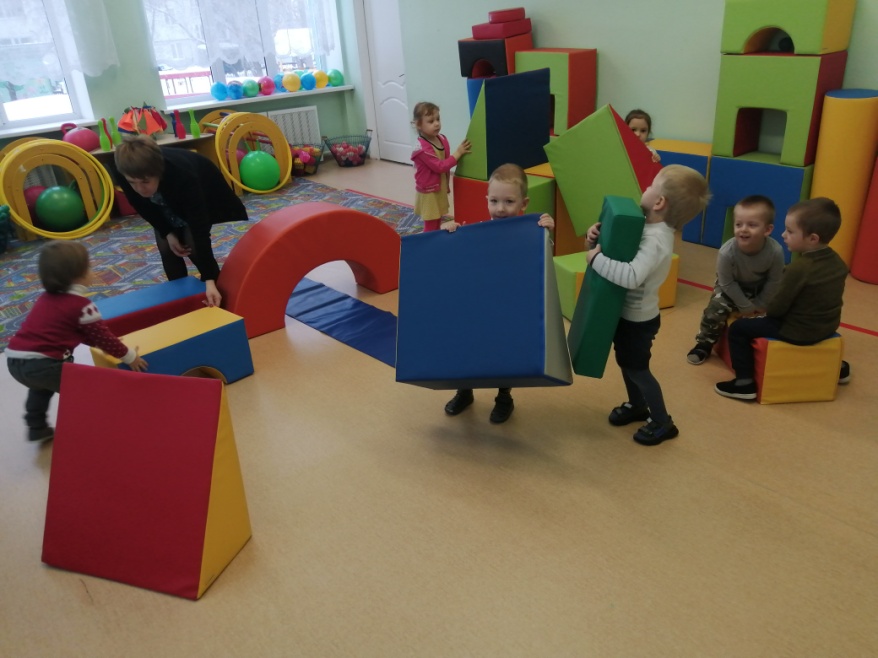 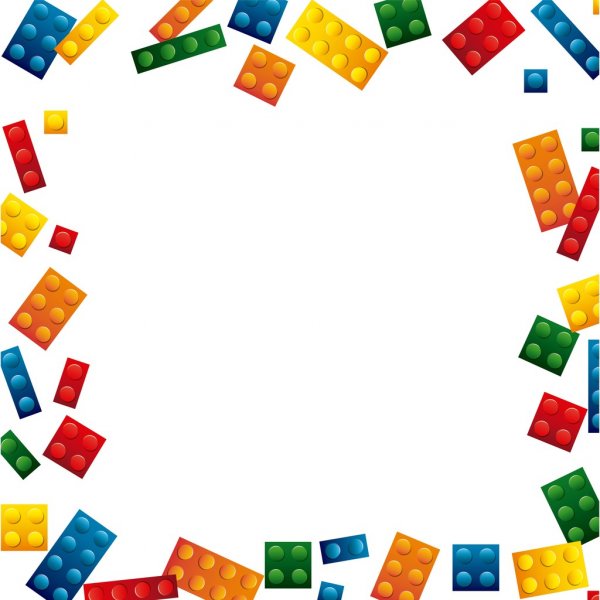 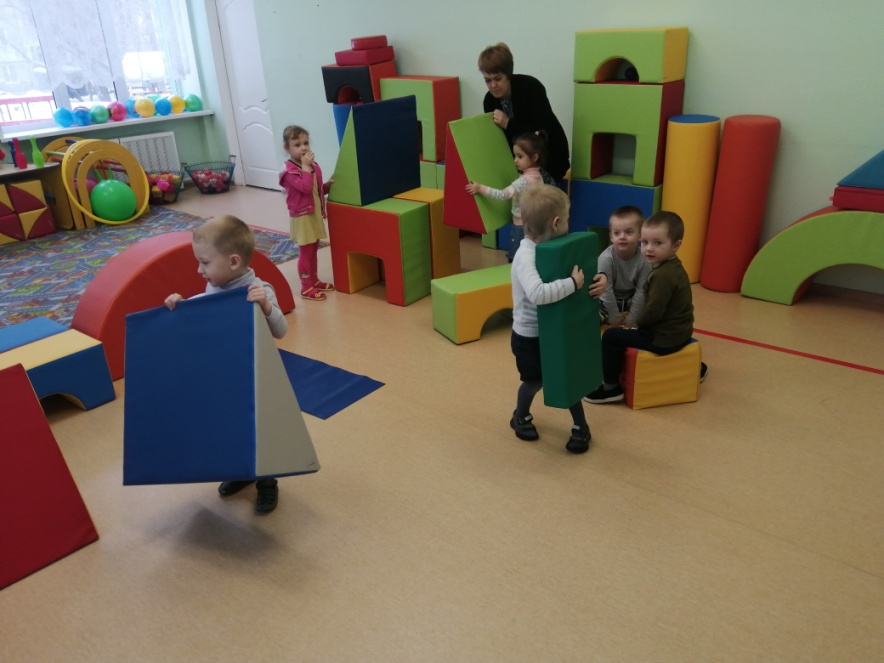 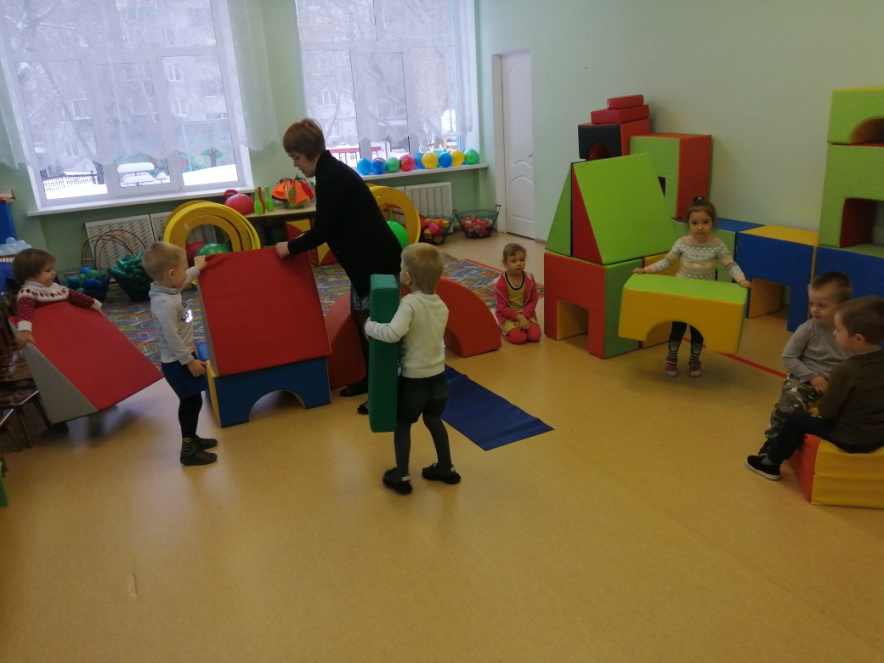 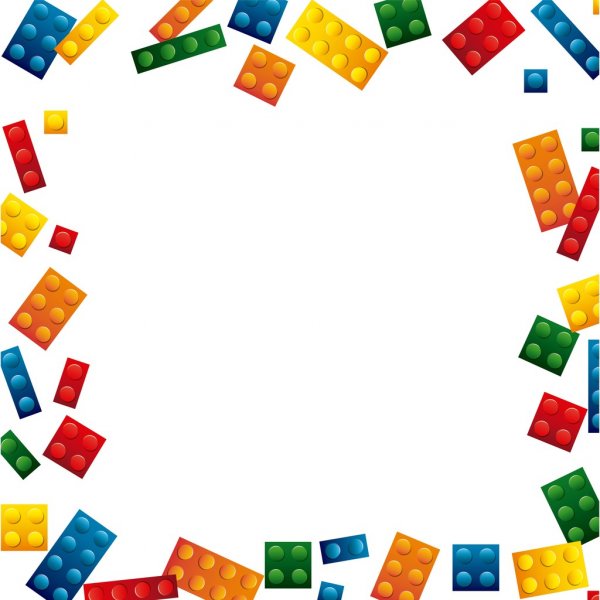 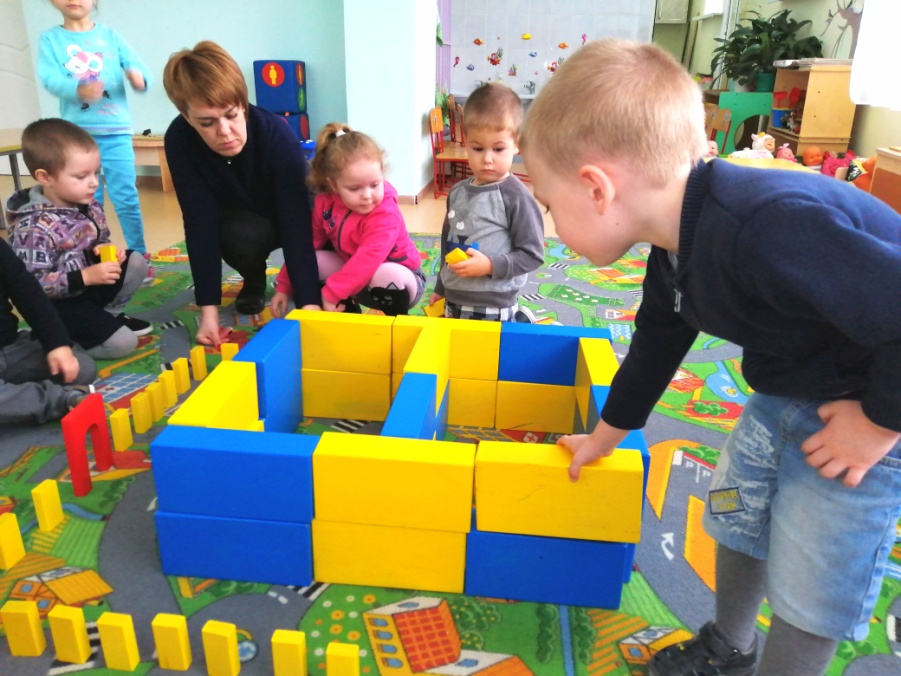 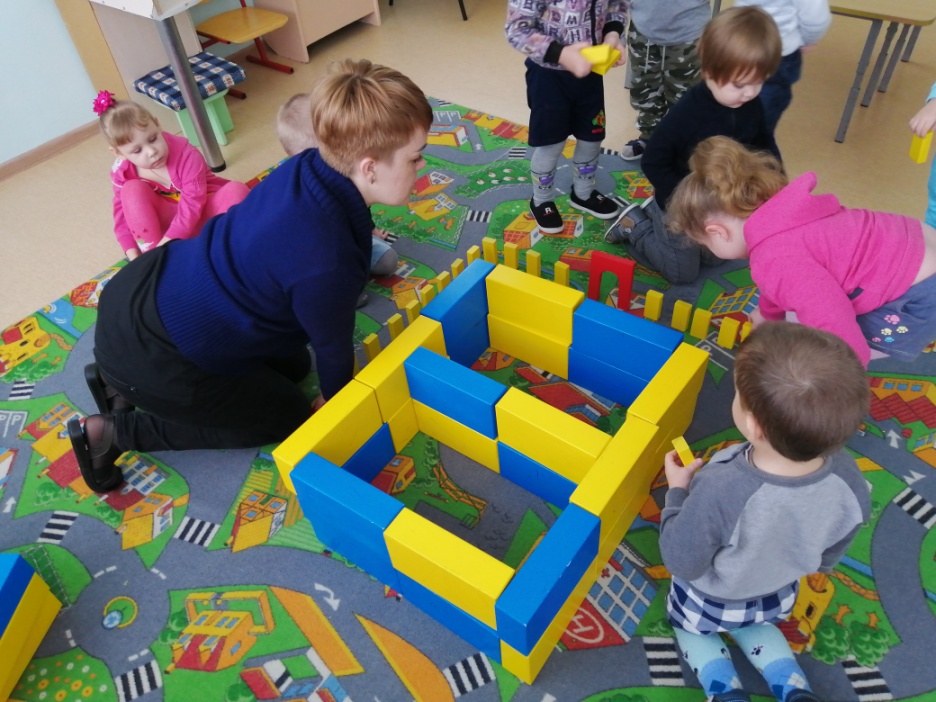 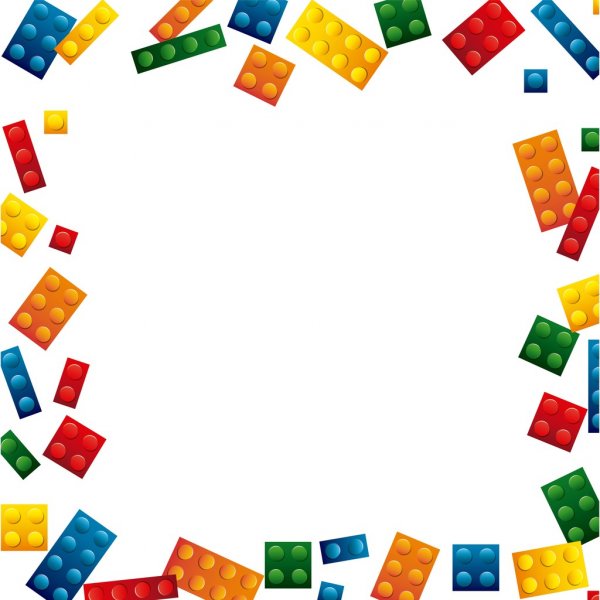 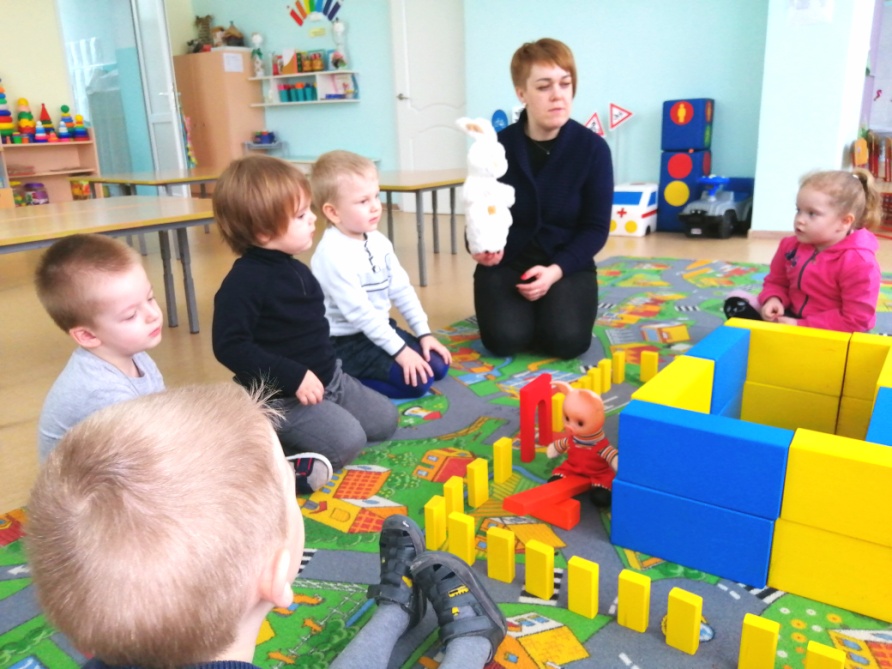 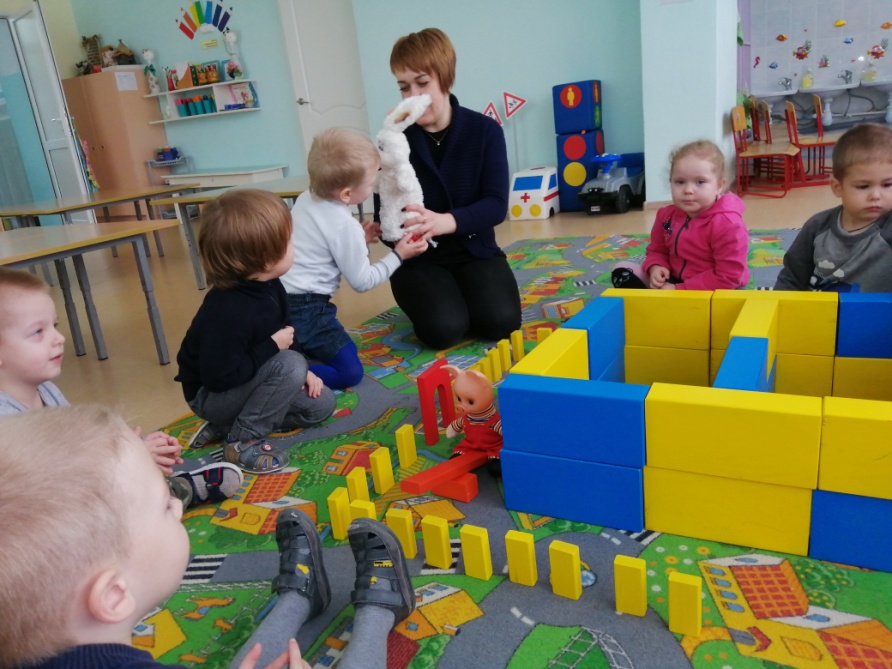 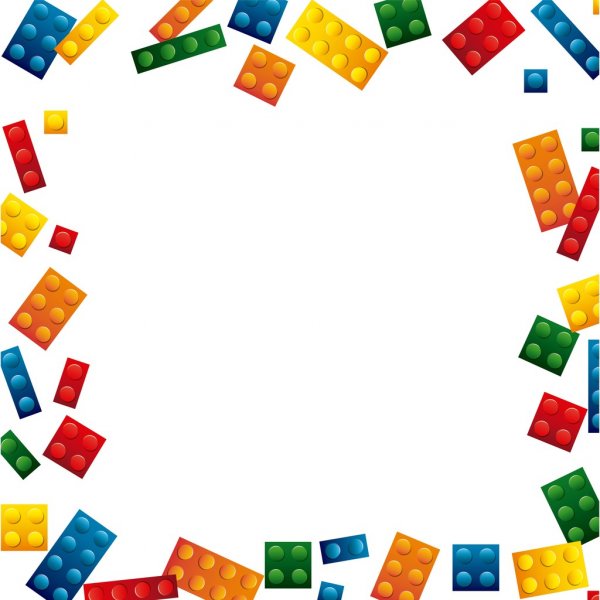 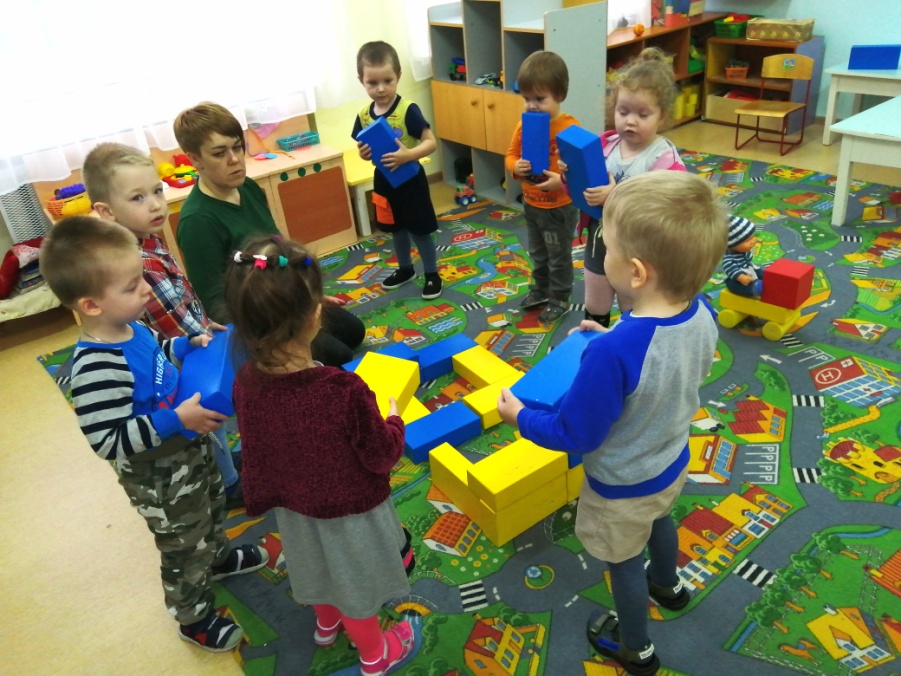 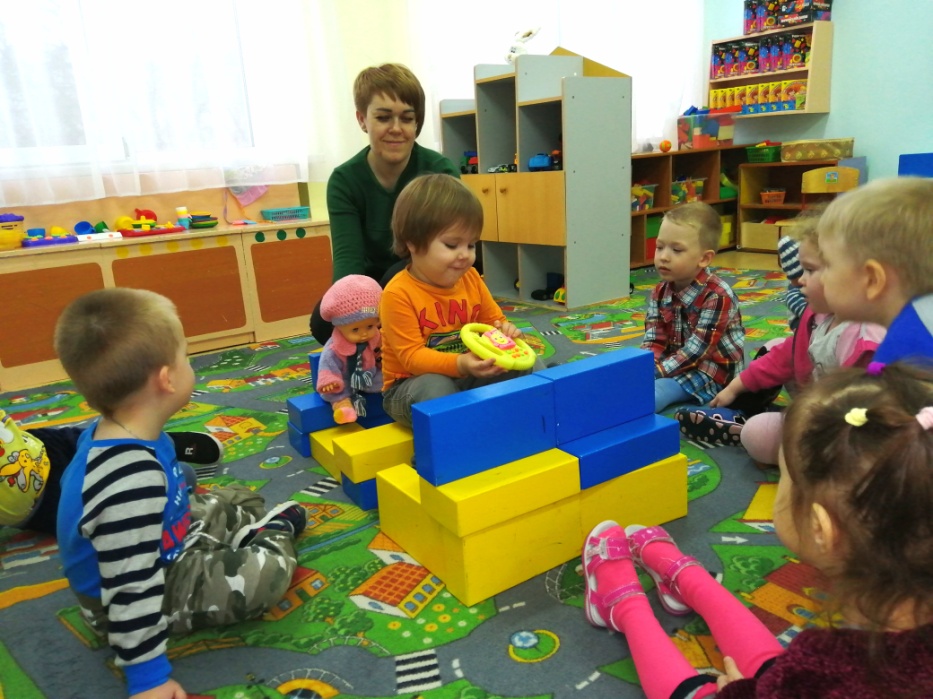 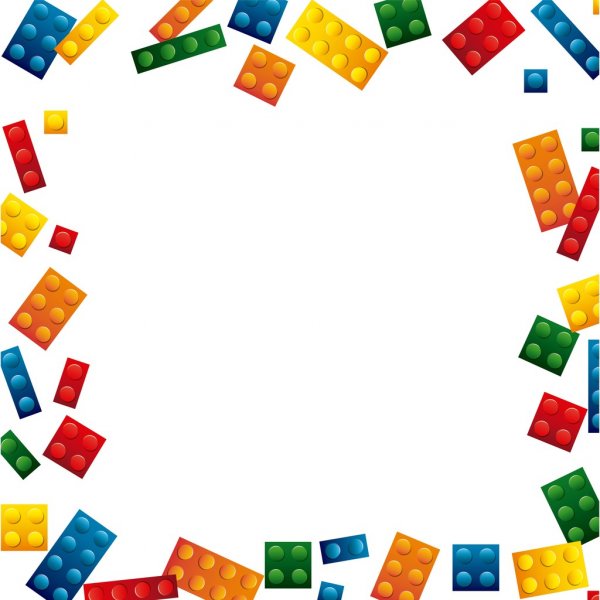 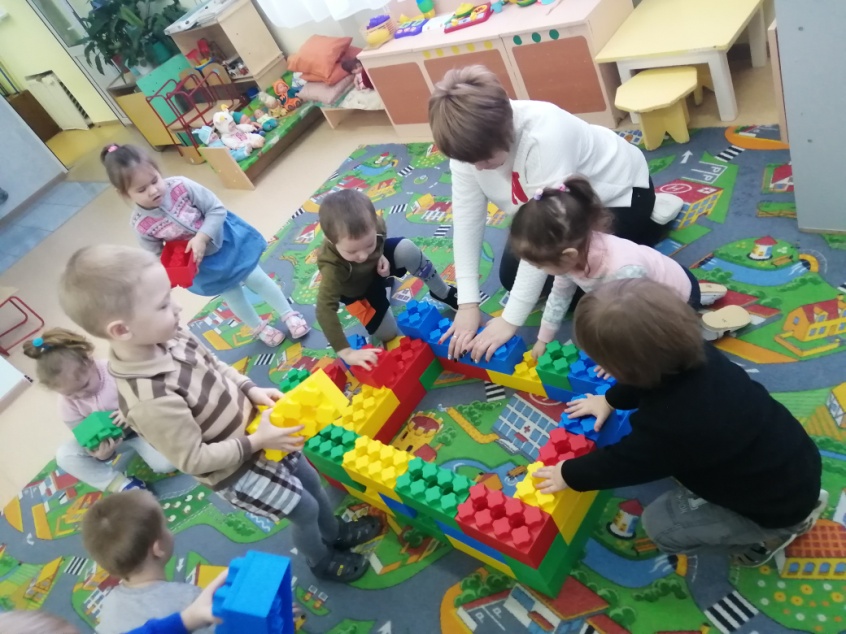 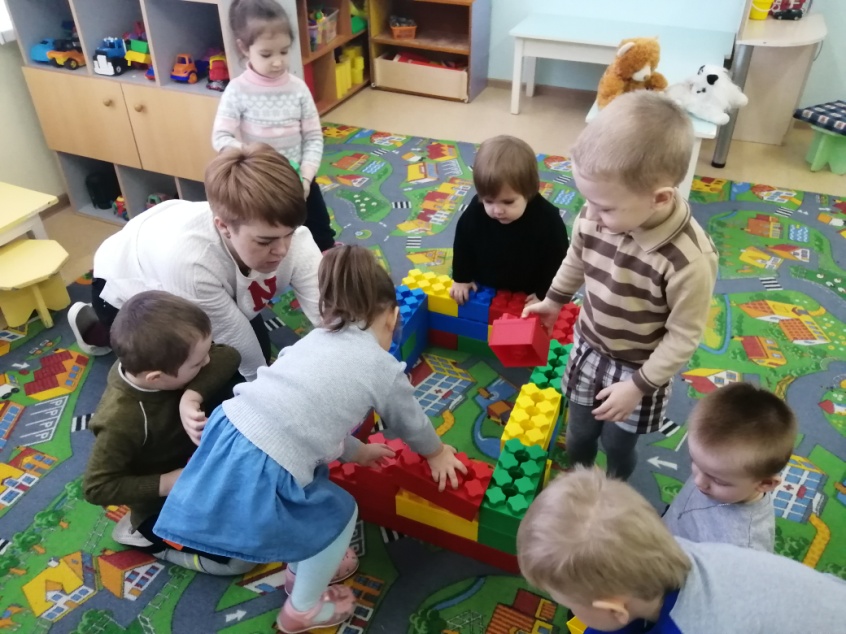 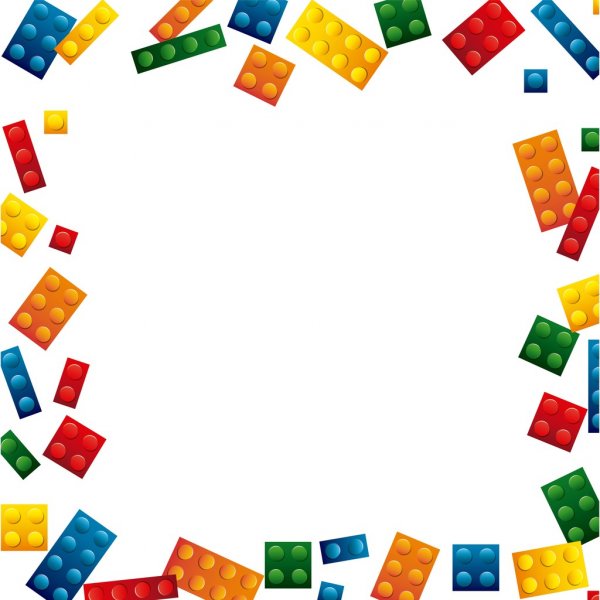 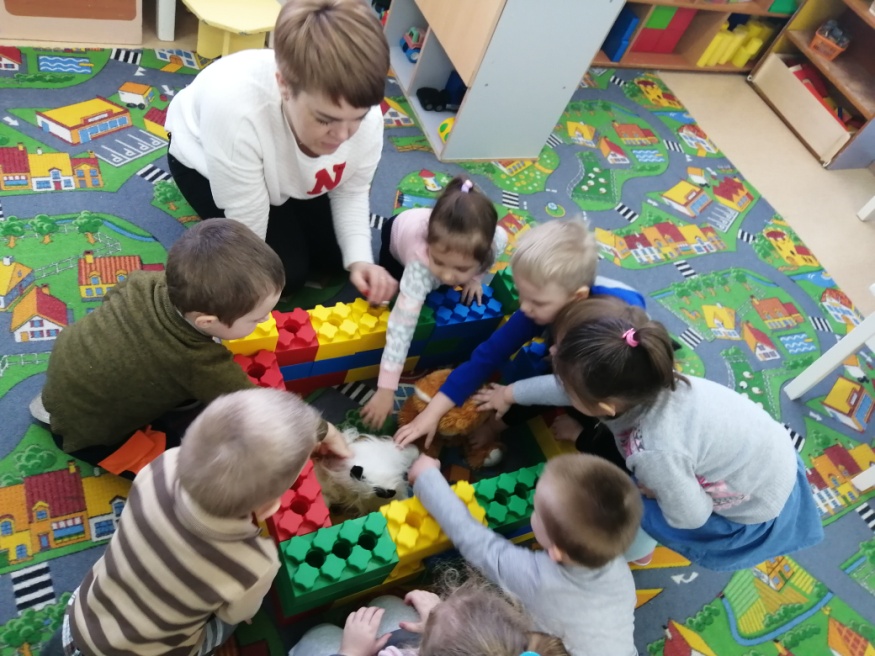 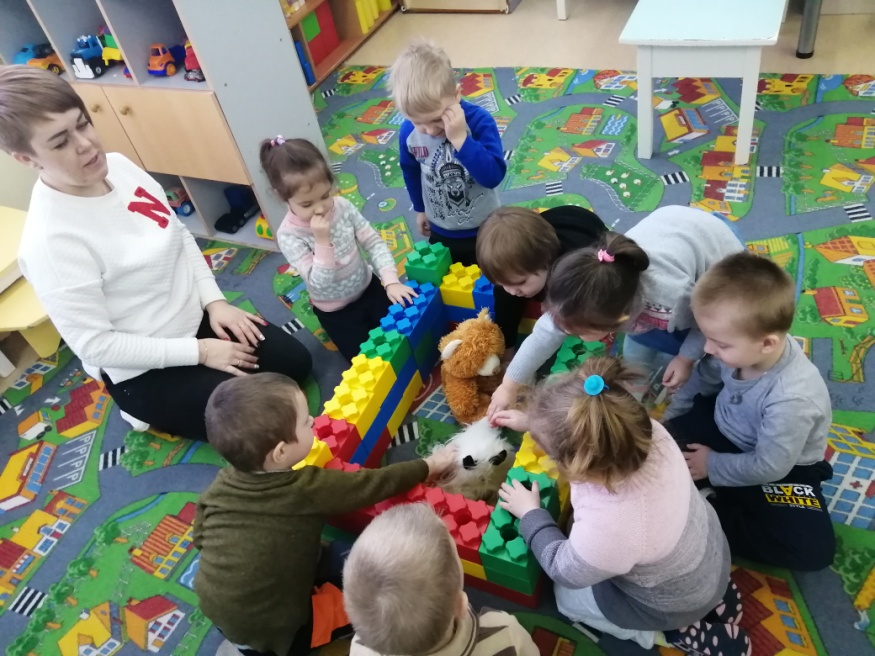 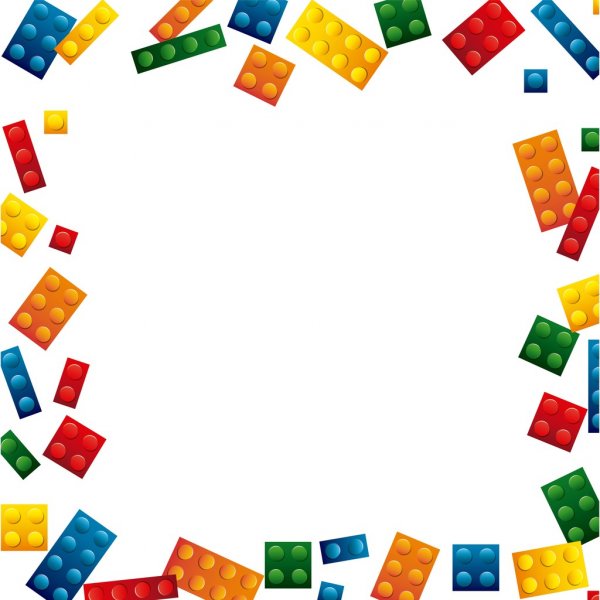 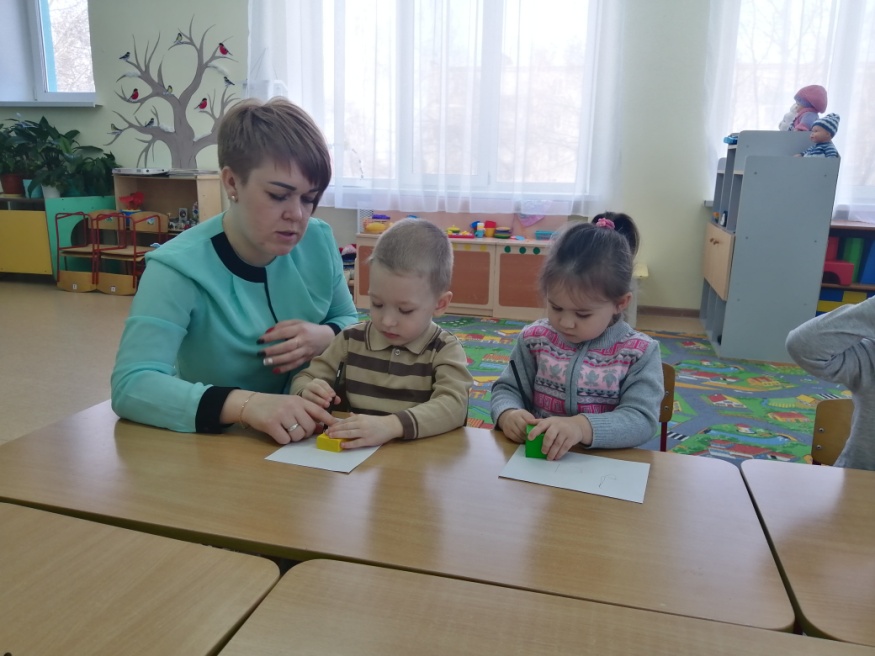 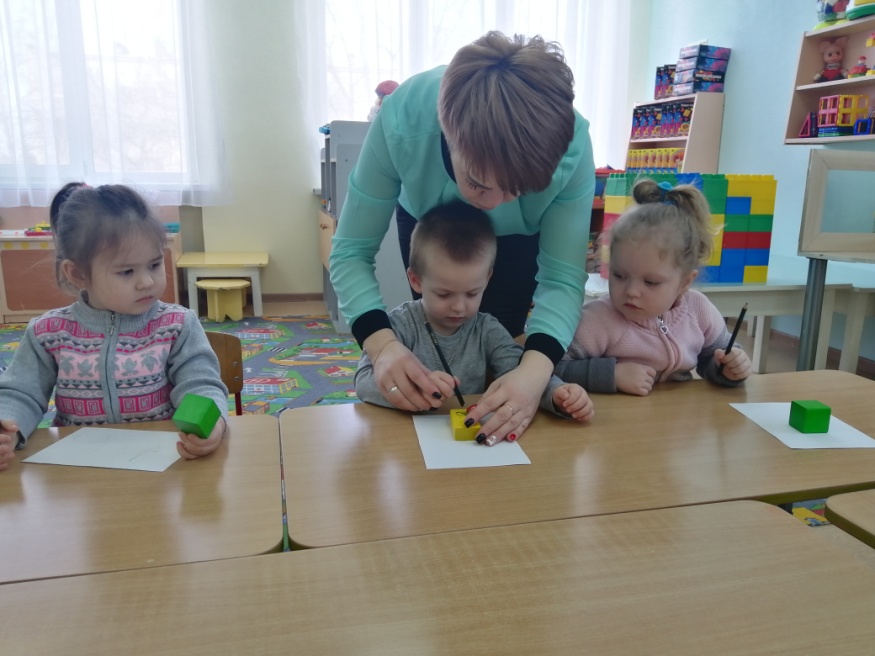 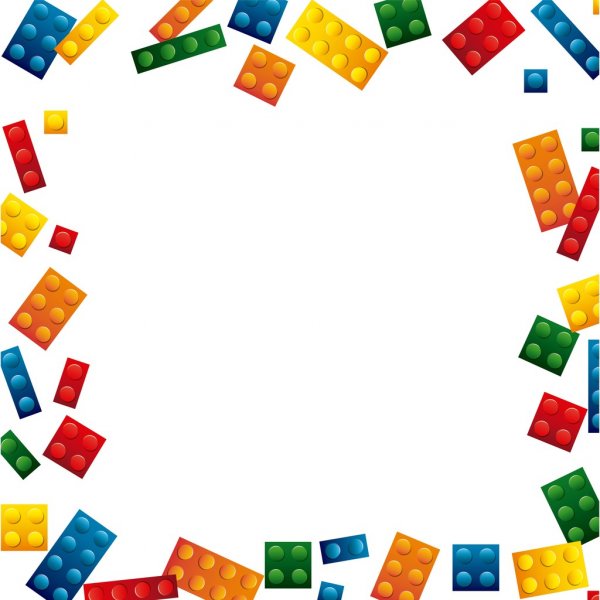 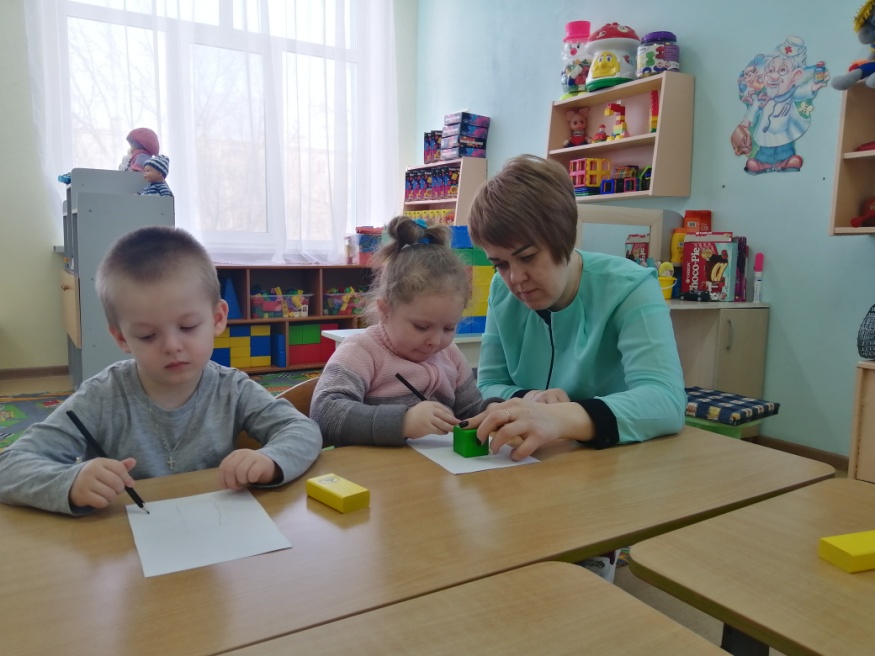 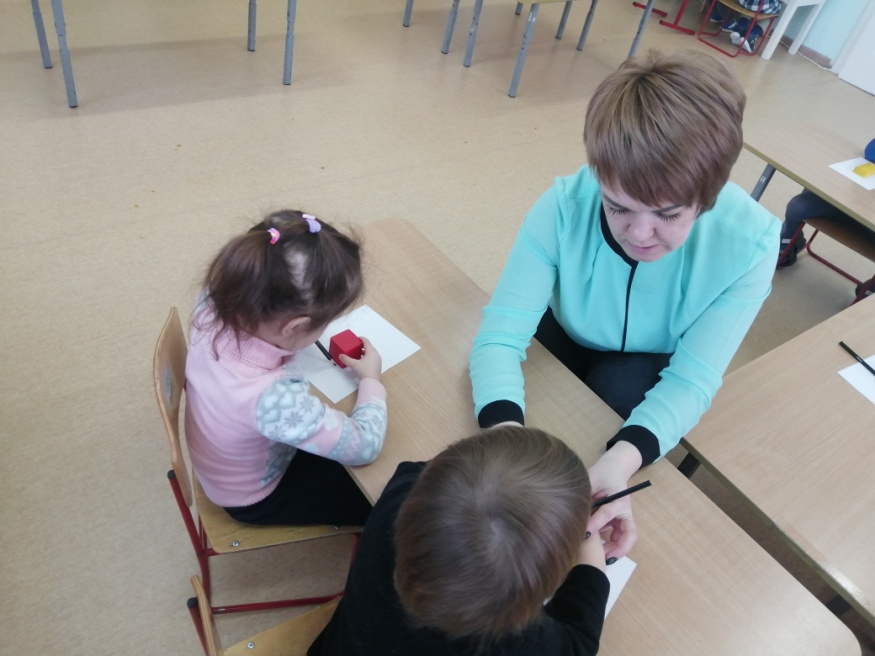 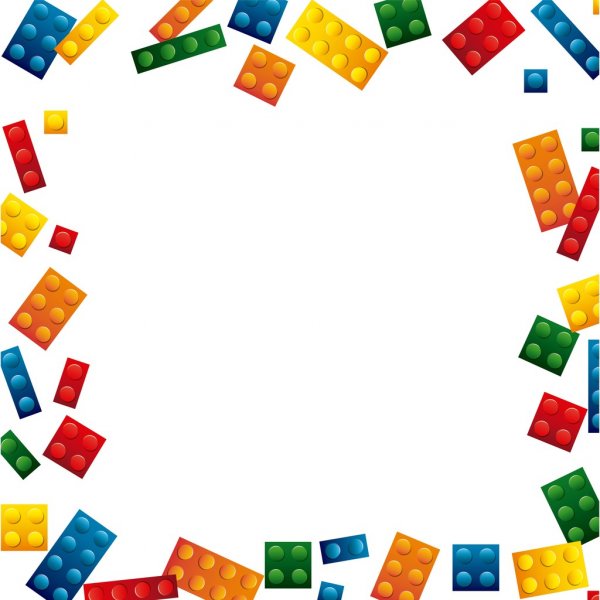 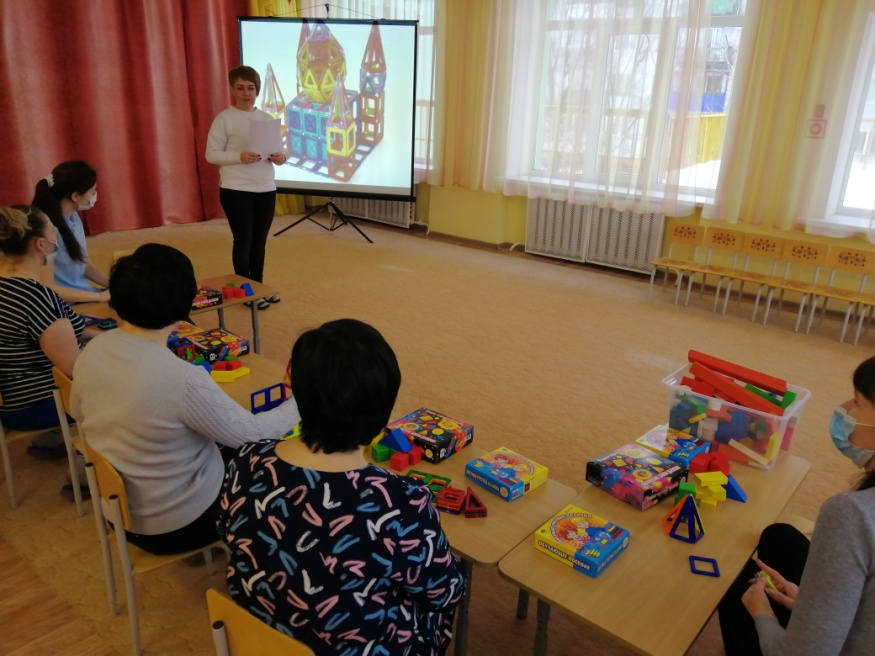 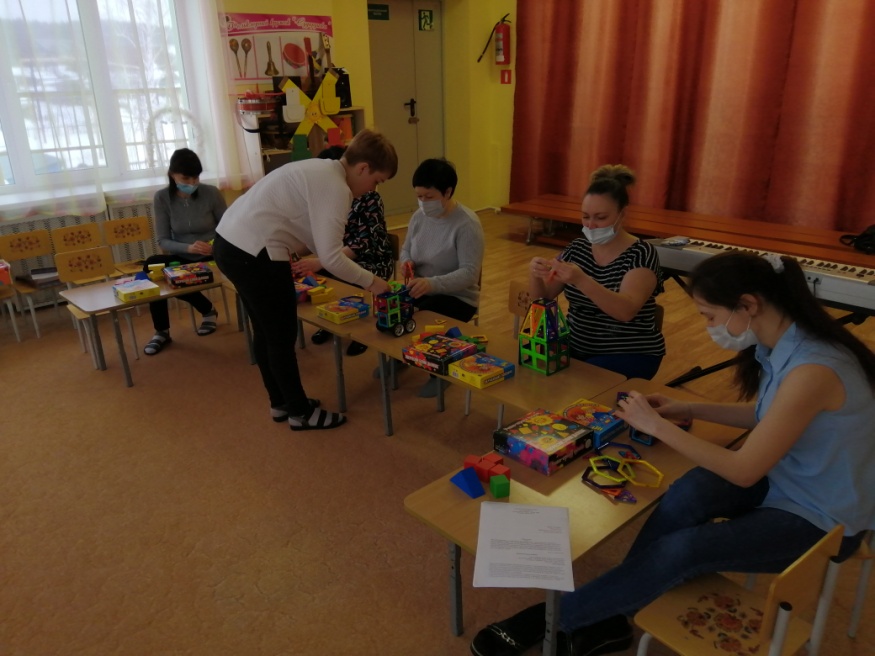 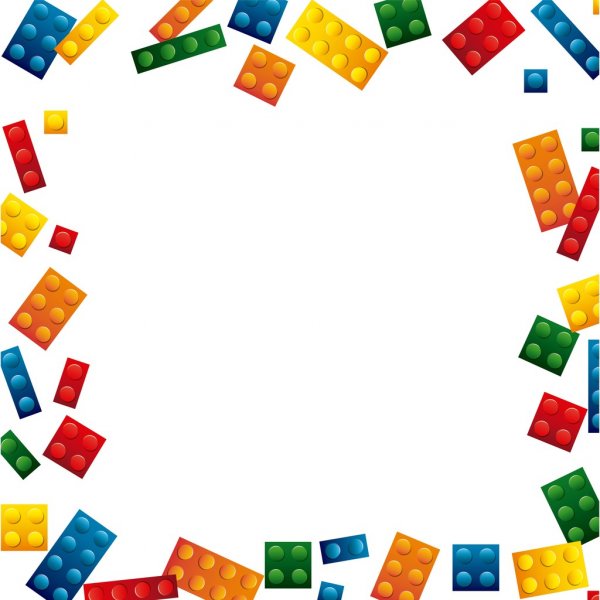 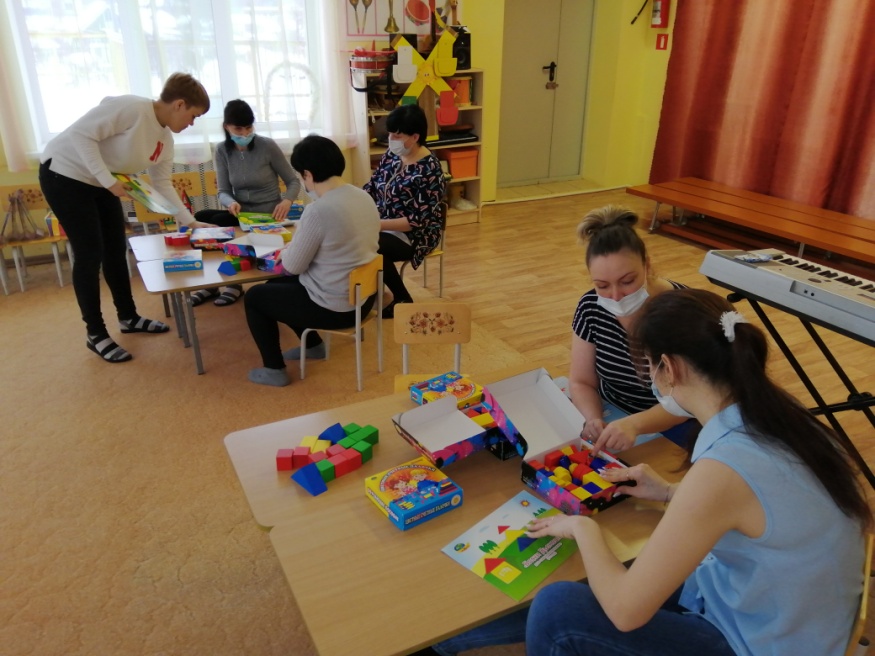 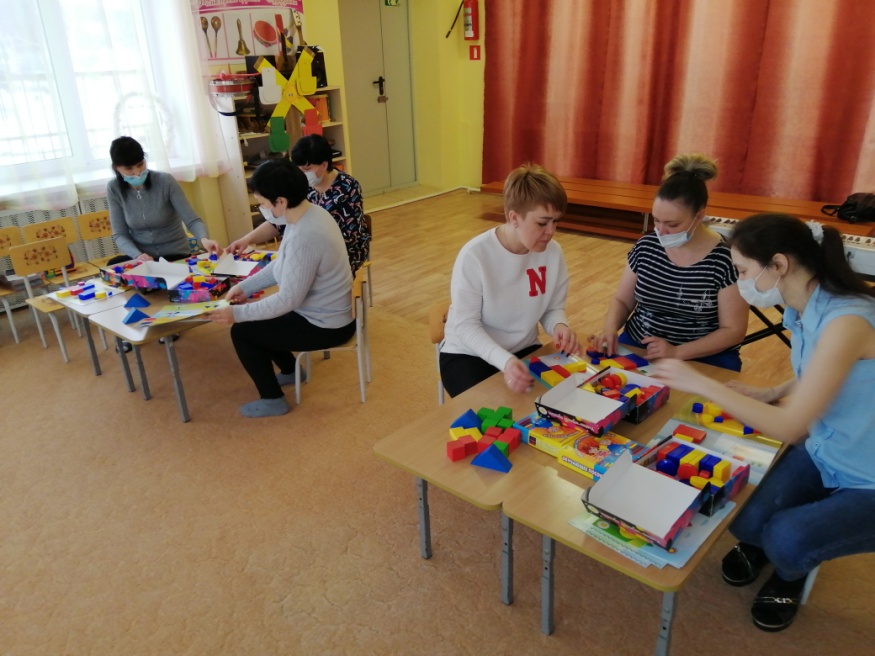 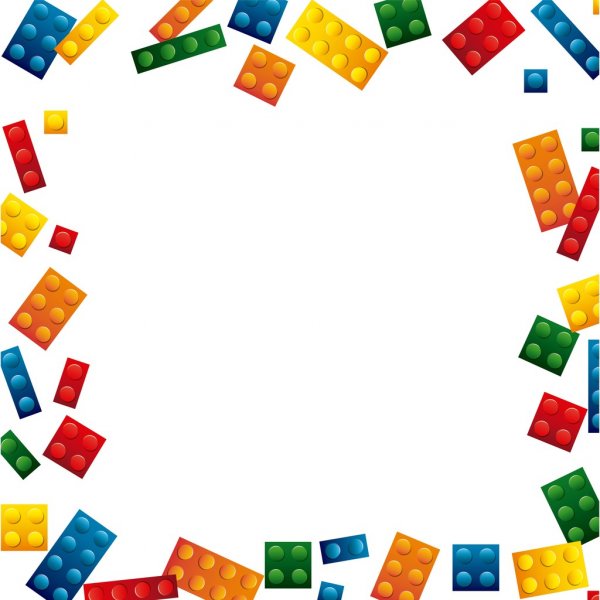 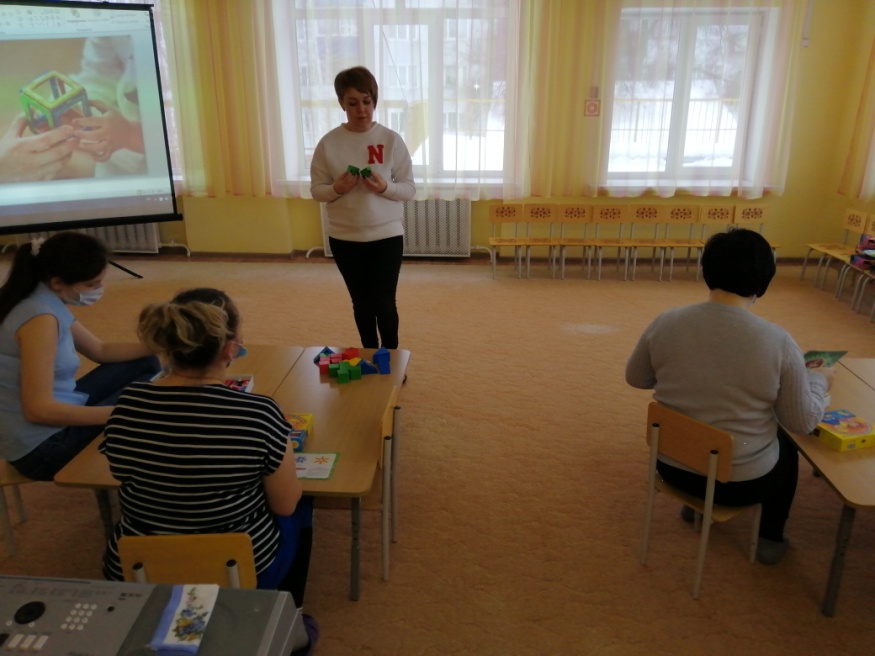 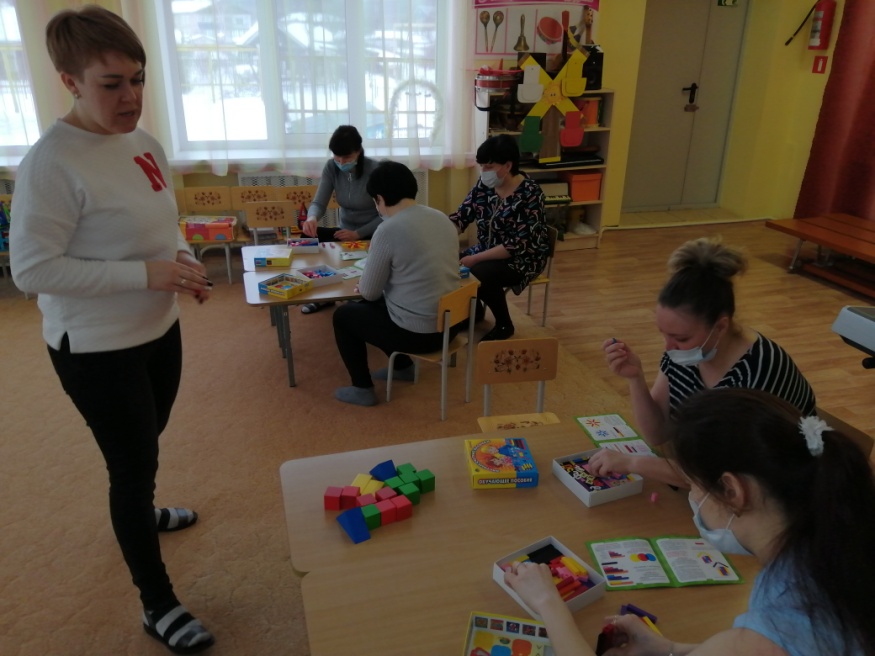 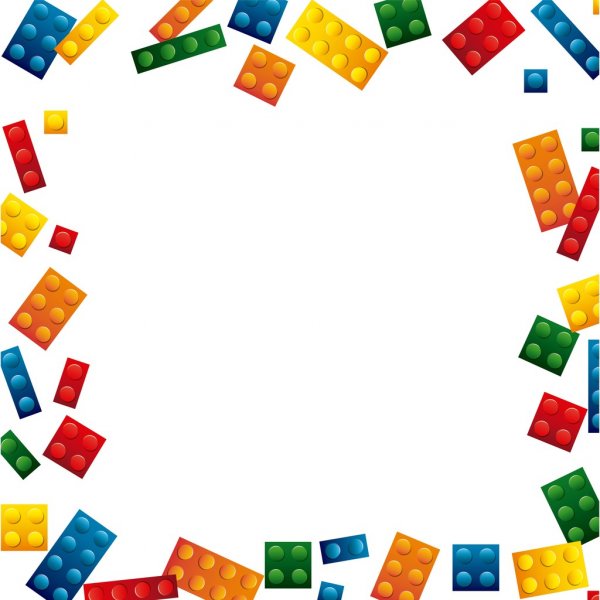 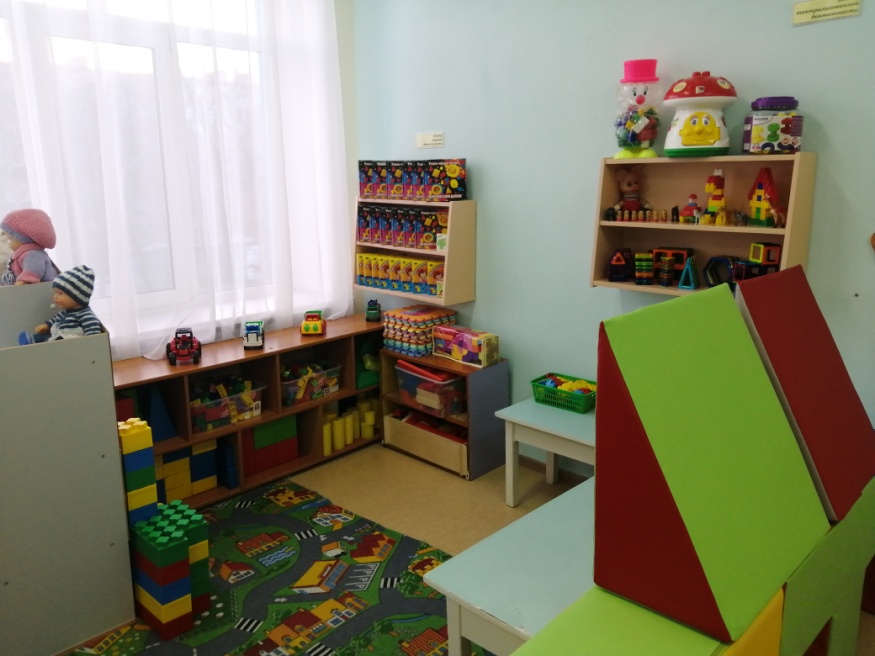 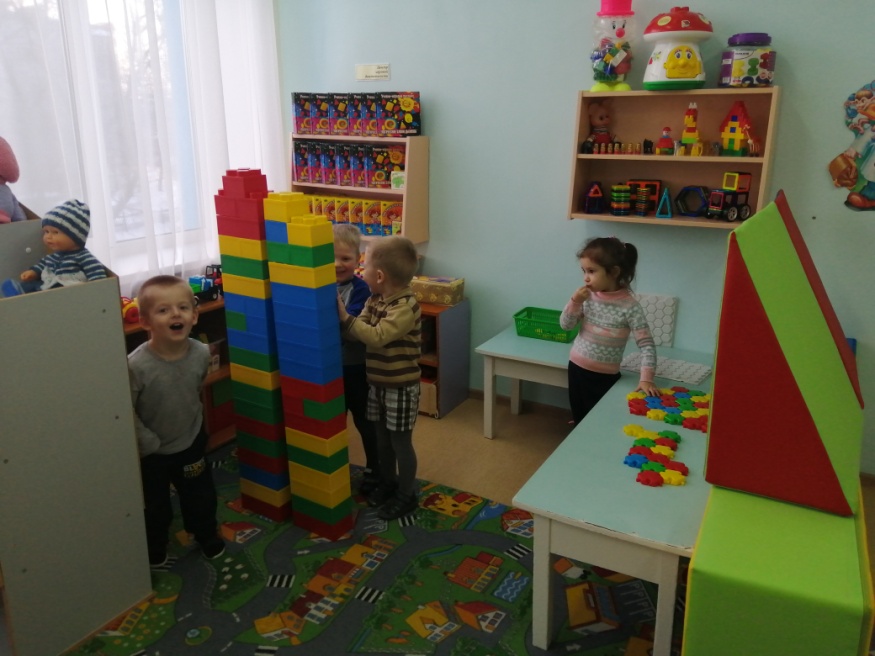